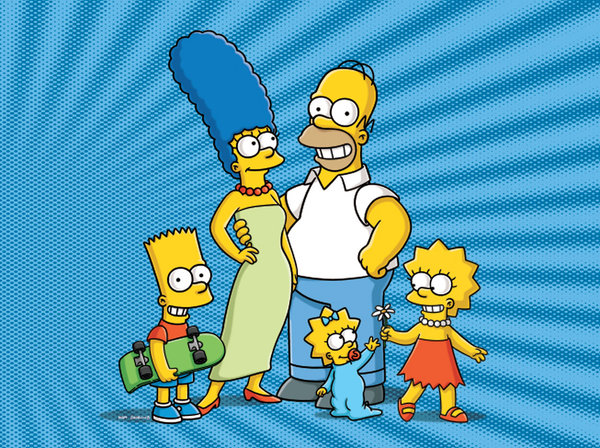 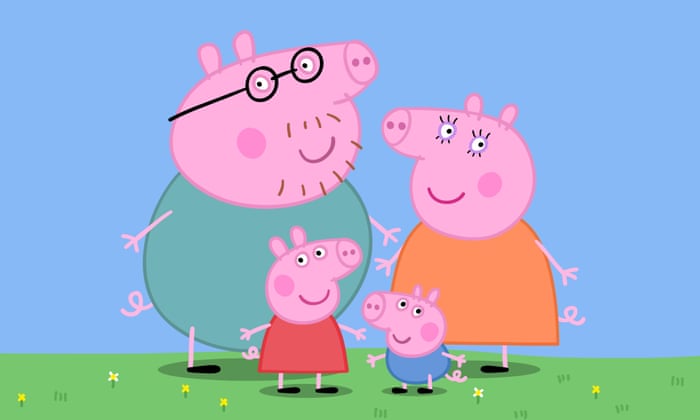 Sociologie rodiny
Lenka Slepičková
Sociologie pro speciální pedagogy
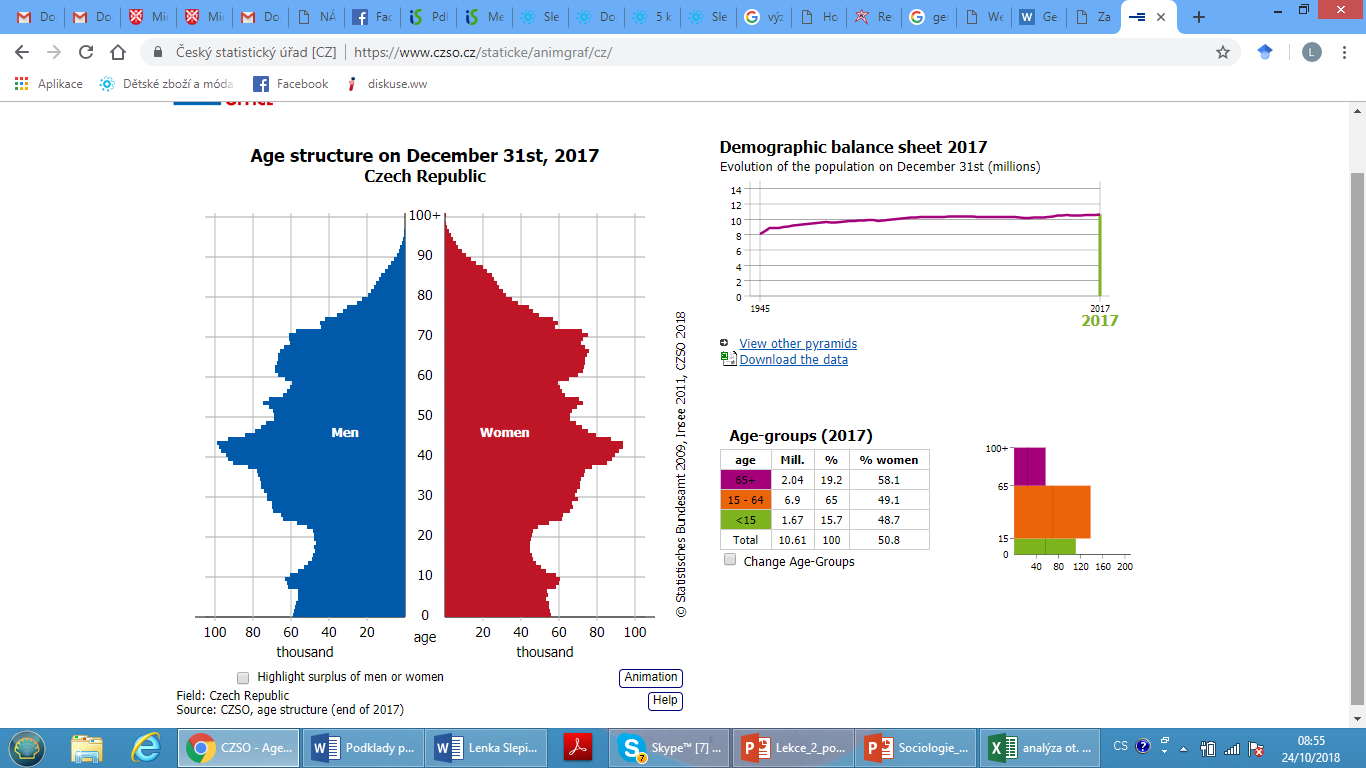 Sňatky ve farnosti Panny Marie pod řetězem v Praze na Malé Straně (Kačerová, 2009)
Sňatky na 1000 obyvatel v Řecku
Vývoj sňatečnosti v ČR?
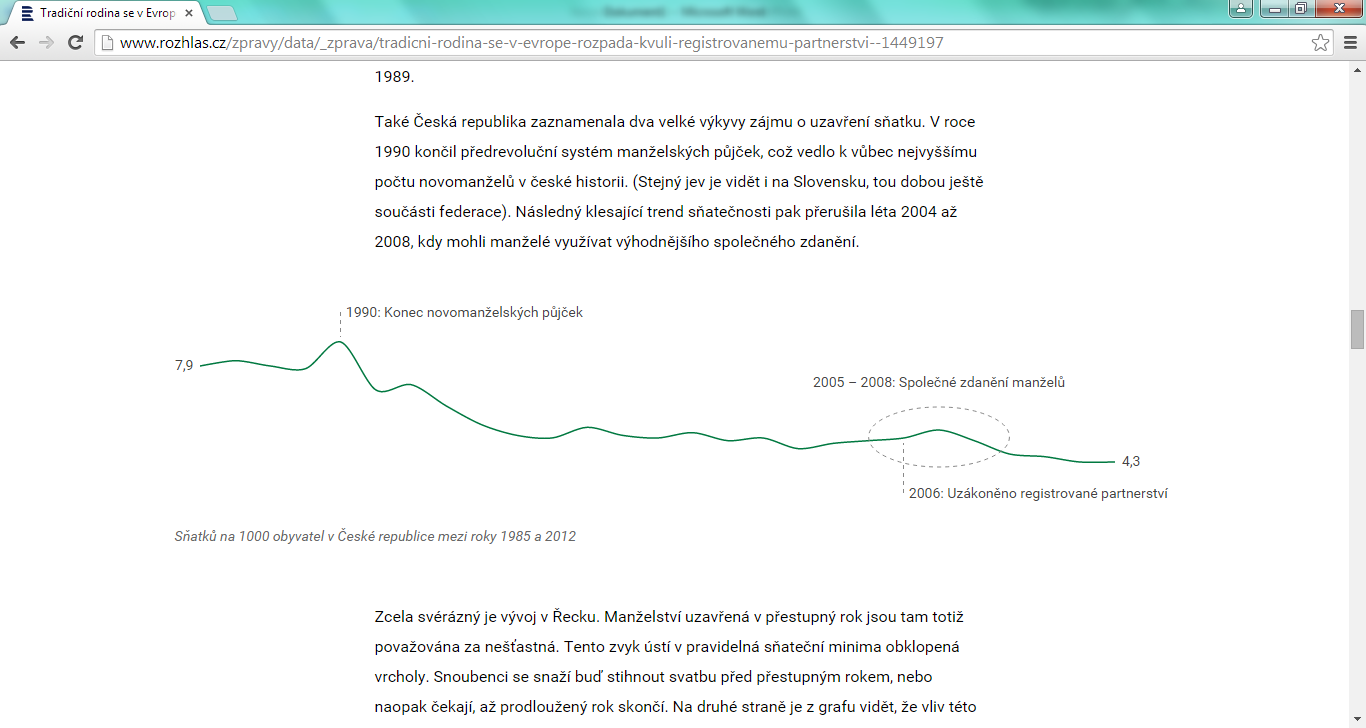 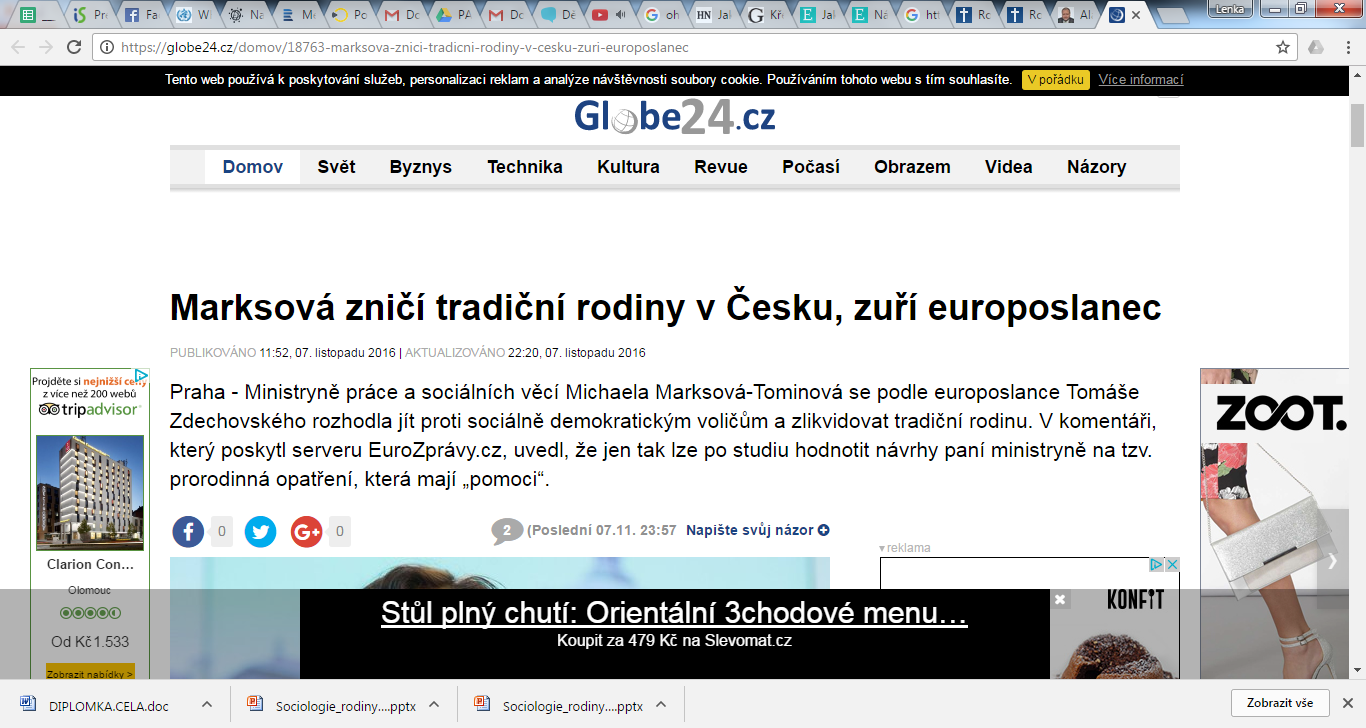 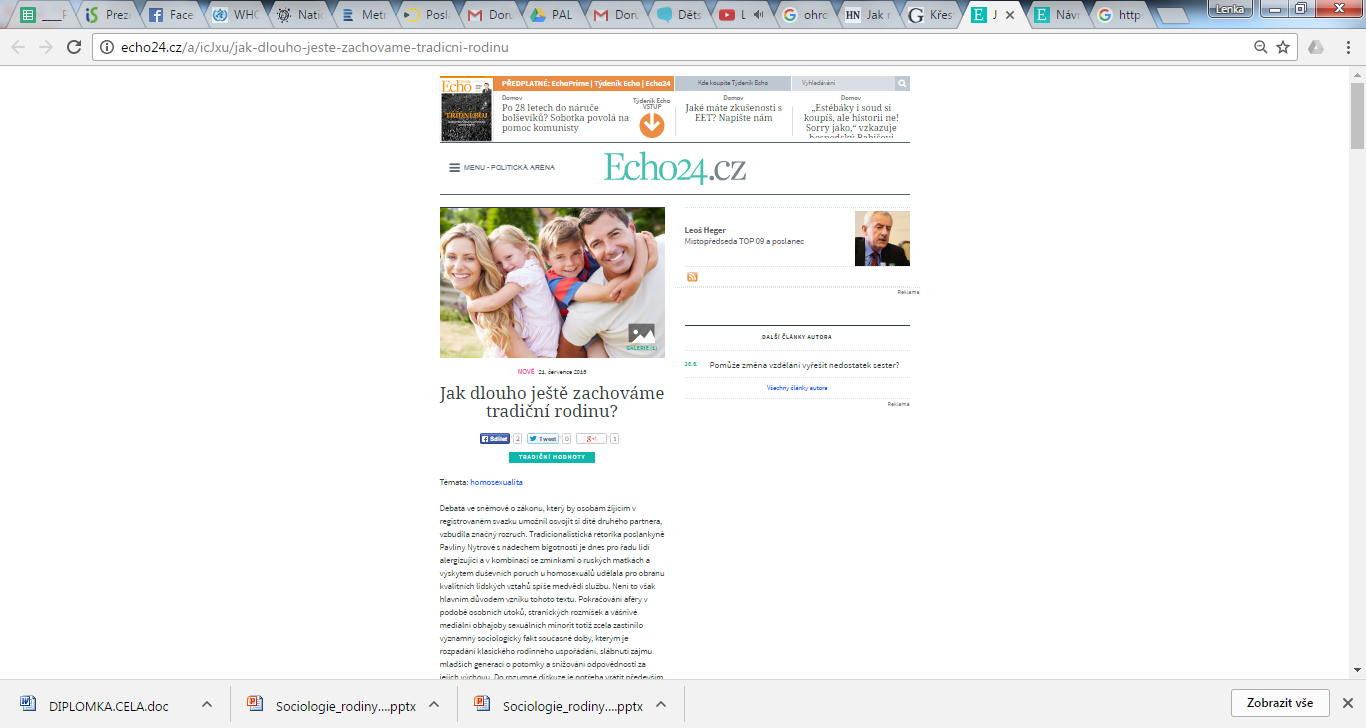 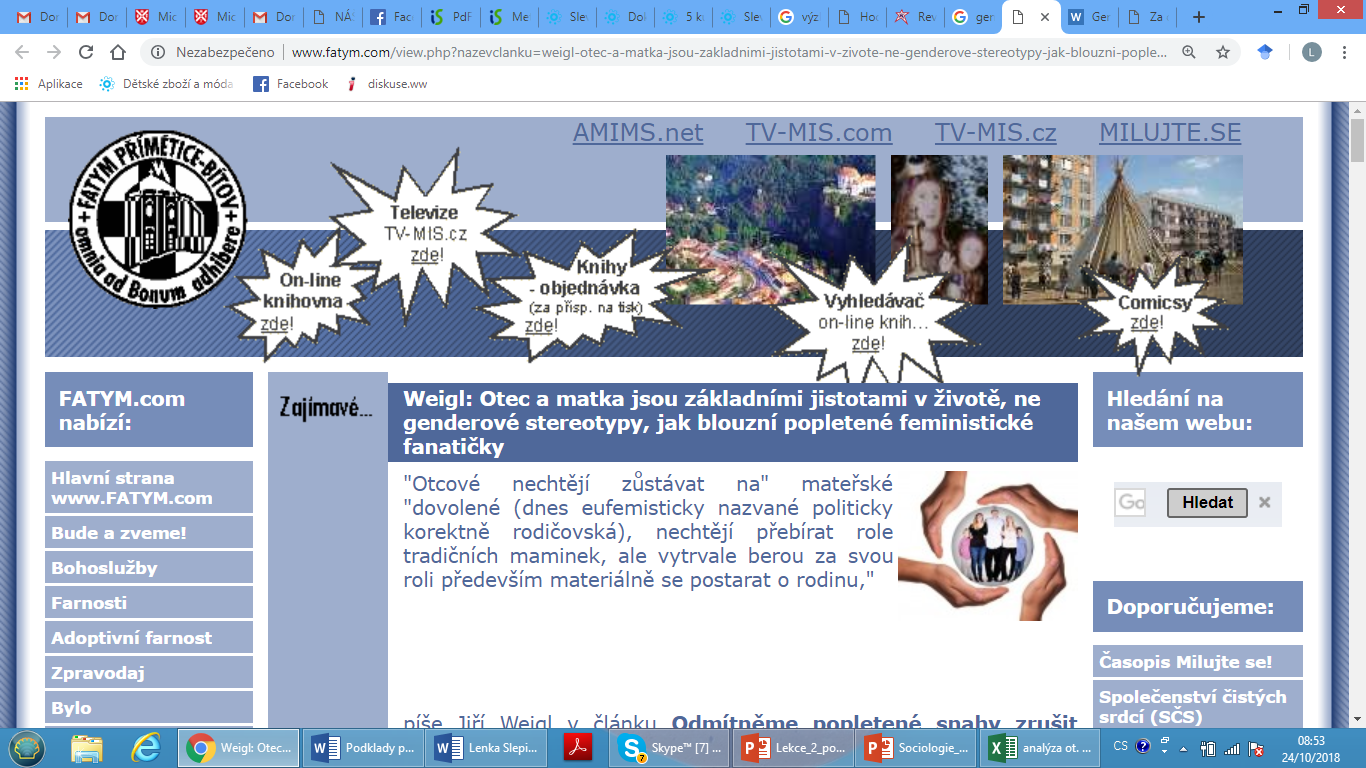 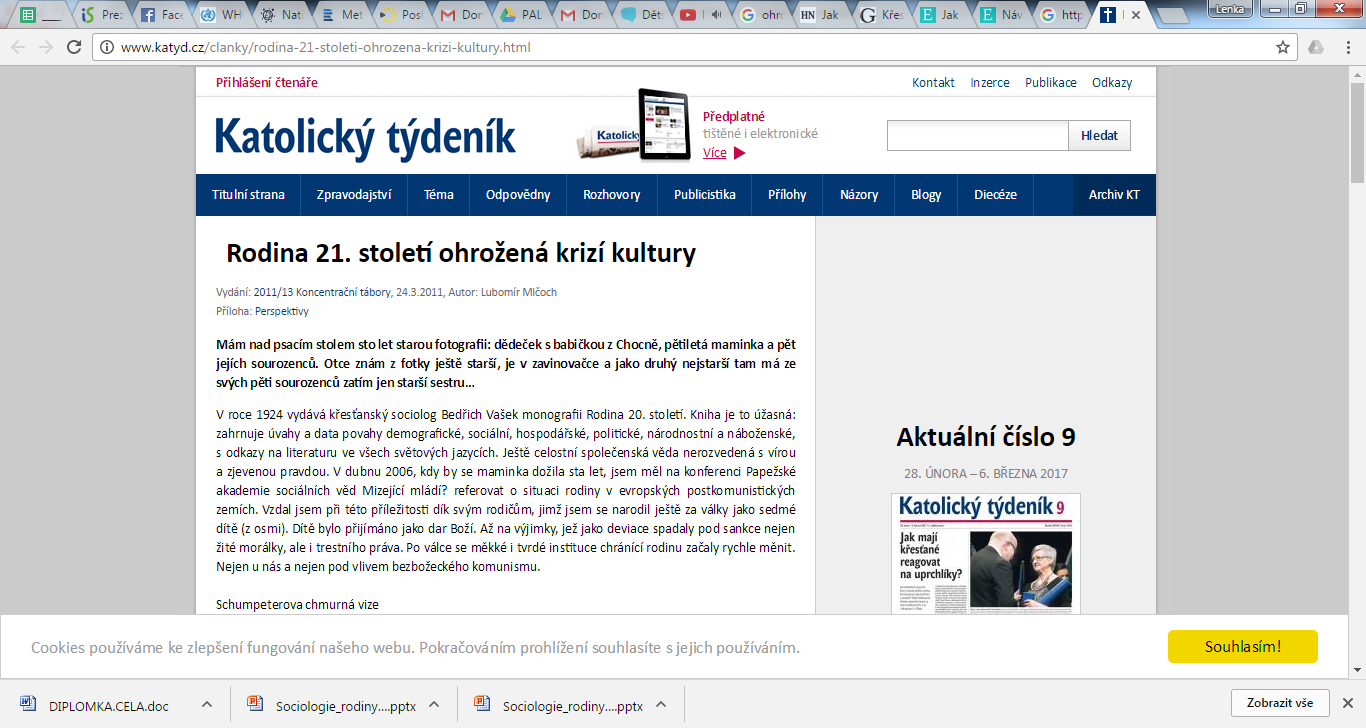 Sociologie jako věda
vznik sociologie
Tradiční rodina
domácnost jako základní jednotka
soběstačnost
náboženský, církevní charakter
patriarchální hlava domácnosti
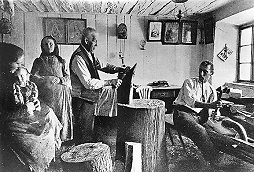 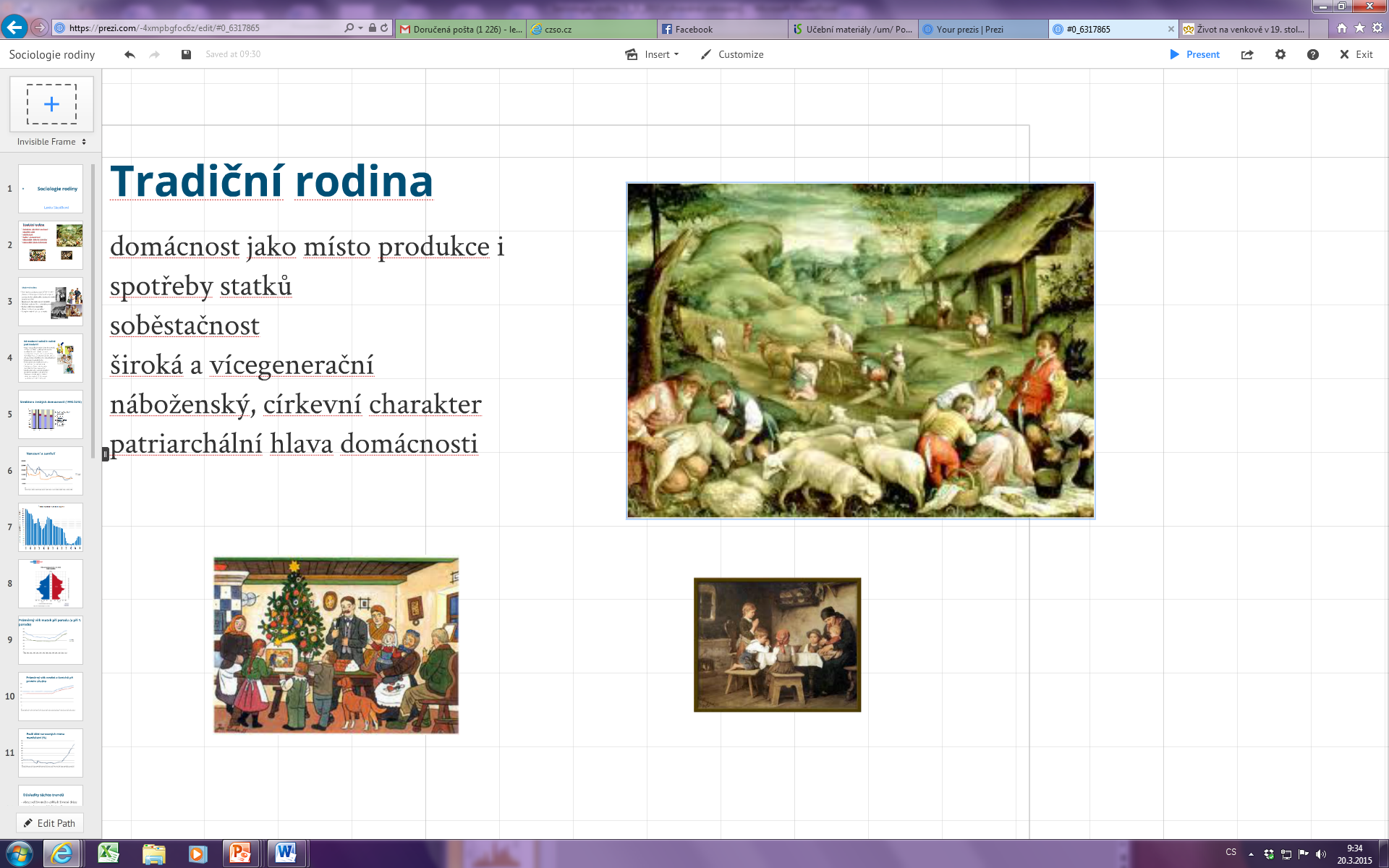 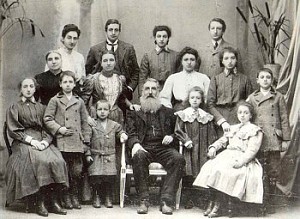 Žádnej neví, 
jak je mně,
 když mě starej obejme: 
Jak bych šťovík, 
trnky jedla, 
do ostrého trní lehla,  
Tak je mně, ach,
tak je mně.

(Z Hradecka)
Nechtěla jsem, 
mosela jsem,
K oltářu kleknúť, 
dva prsty zvednúť,
plakala jsem.

(Rusava)
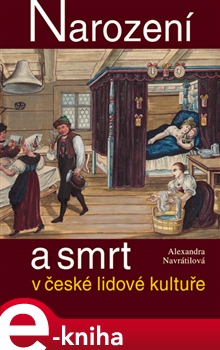 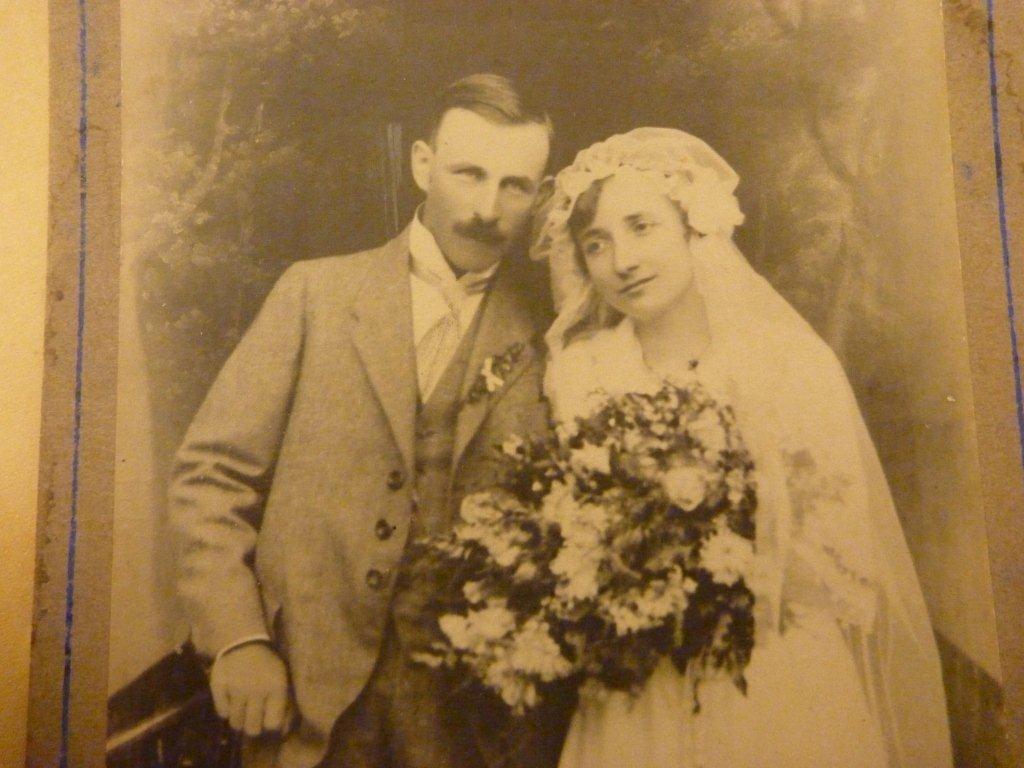 Moderní rodina
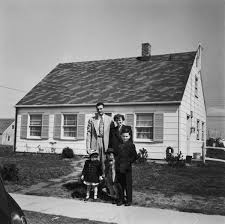 zmenšení domácností
zúžení funkcí
oddělení prostoru práce a domova, prostoru veřejného a soukromého
doplňující se role muže a ženy
romantická láska jako základ vztahu
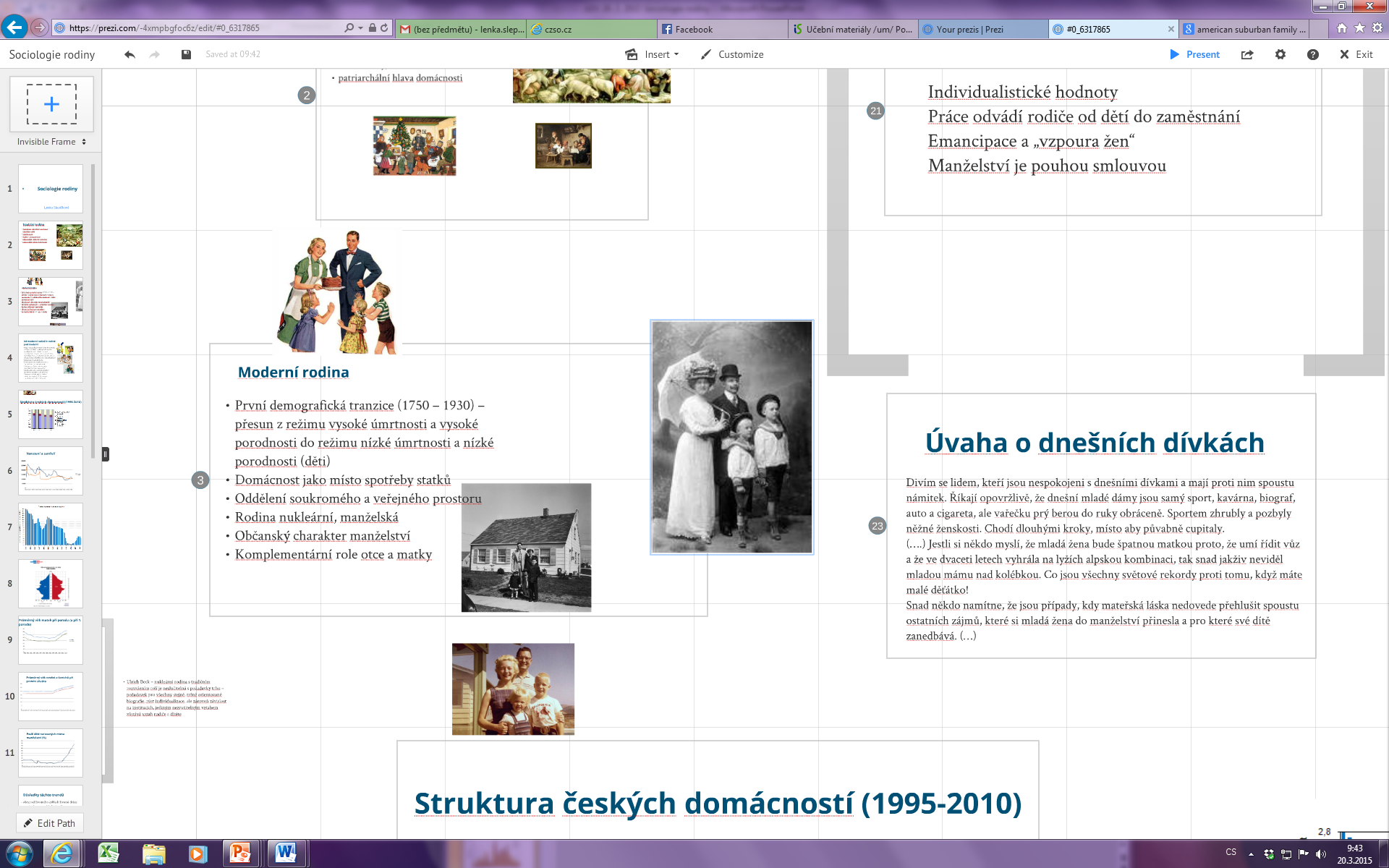 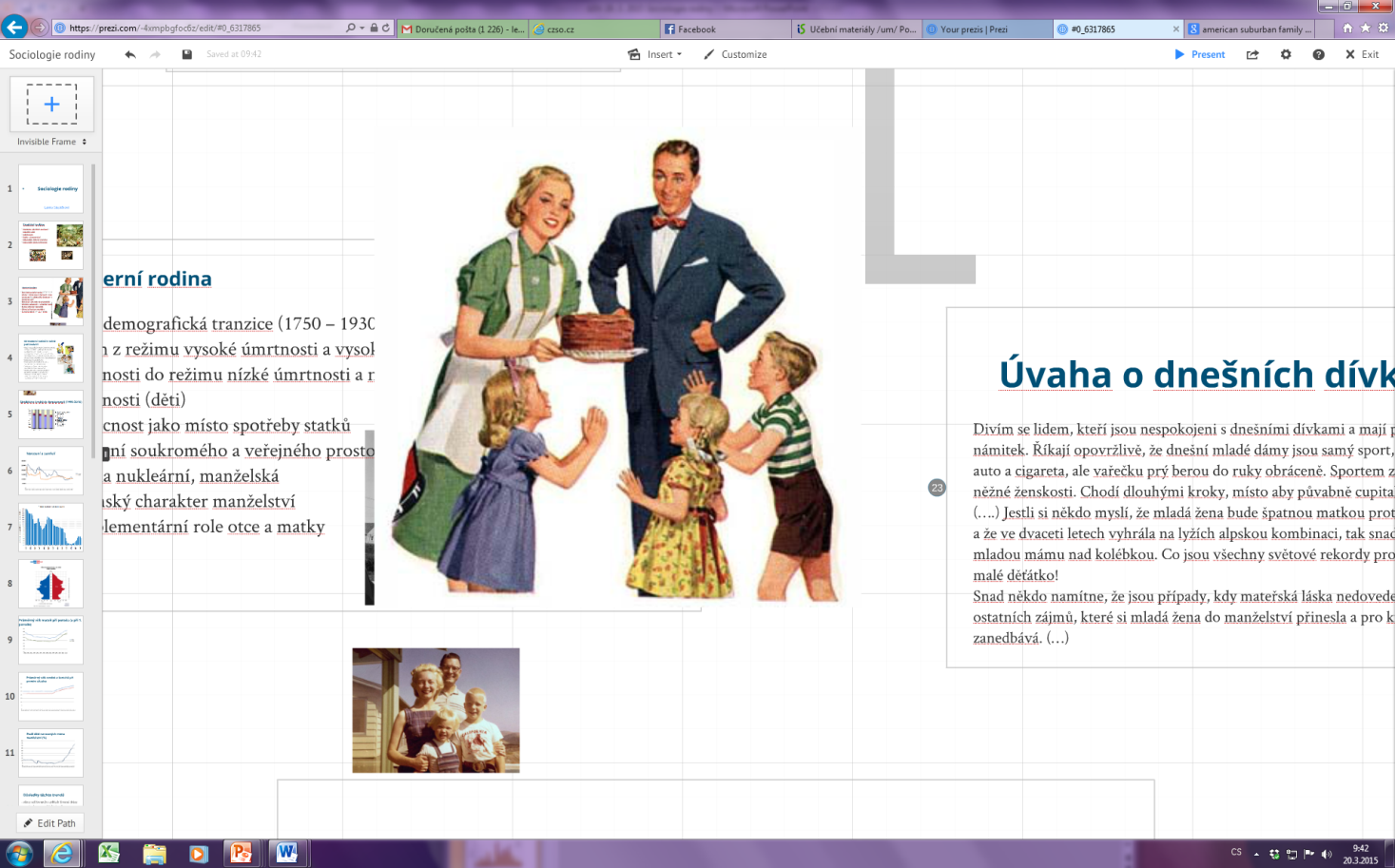 Moderní společnost – vybíráme si kohokoli?
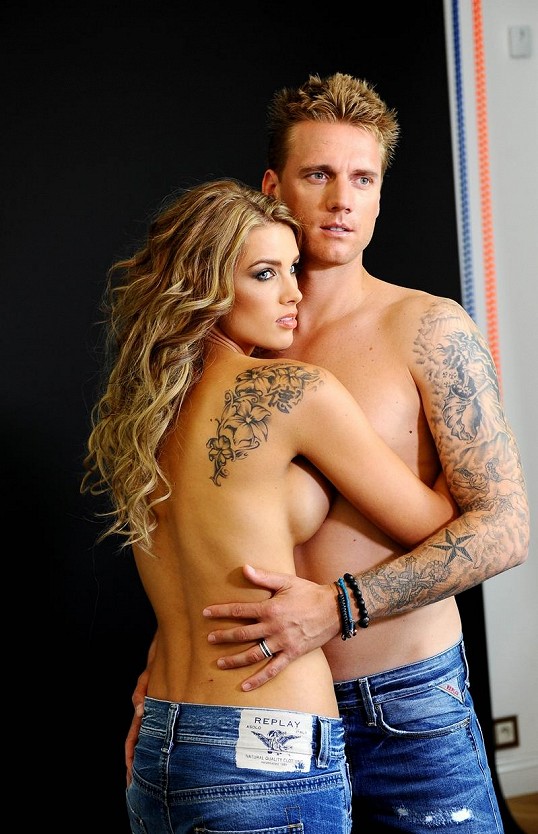 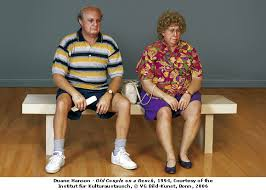 Sňatky podle vzdělání 2013
[Speaker Notes: Ke změně dochází u rozložení sňatků, kde jeden ze snoubenců má vyšší vzdělání. Zatím co na přelomu 70. a 80. let minulého století bylo častější, že ženich měl vyšší vzdělání než nevěsta, od konce 90. let je již častější, že vyšší vzdělání má naopak žena. Z hlediska věku jsou stabilně nejčastější sňatky, kde muž je starší, kterých je více jak polovina. Postupně však narůstá zastoupení, v minulosti spíše neobvyklých svazků s mladším mužem. Zároveň také roste podíl sňatků snoubenců, kteří mezi sebou mají výrazný věkový rozdíl (10 a více let). Otázkou je,  do jaké míry tyto změny budou mít vliv na rozvodovost, protože právě takové svazky vykazují nižší míru stability a větší část se jich rozvede v porovnání s těmi, kde jsou snoubenci stejně staří.]
Postmoderní (pozdně moderní rodina)
pokles sňatečnosti a porodnosti
nárůst věku při sňatku a porodu
nárůst mimomanželské plodnosti
růst rozvodovosti
stárnutí společnosti
nové rodinné formy
nové životní fáze
?
Nové rodinné formy
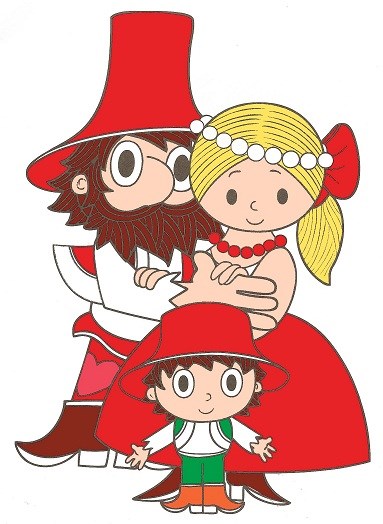 Puzzle rodiny
Jednorodičovské rodiny
Matrifokální rodiny
Homoparentální rodiny
Kohabitace
LAT
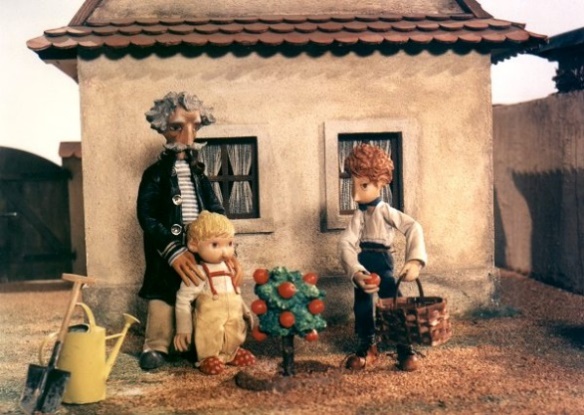 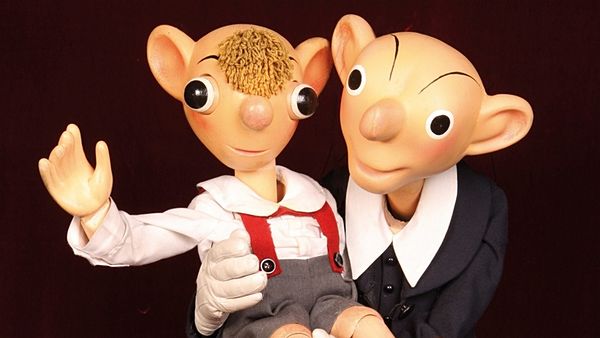 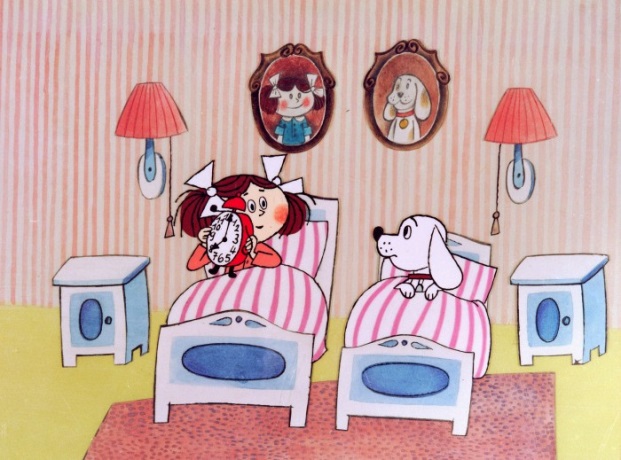 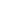 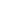 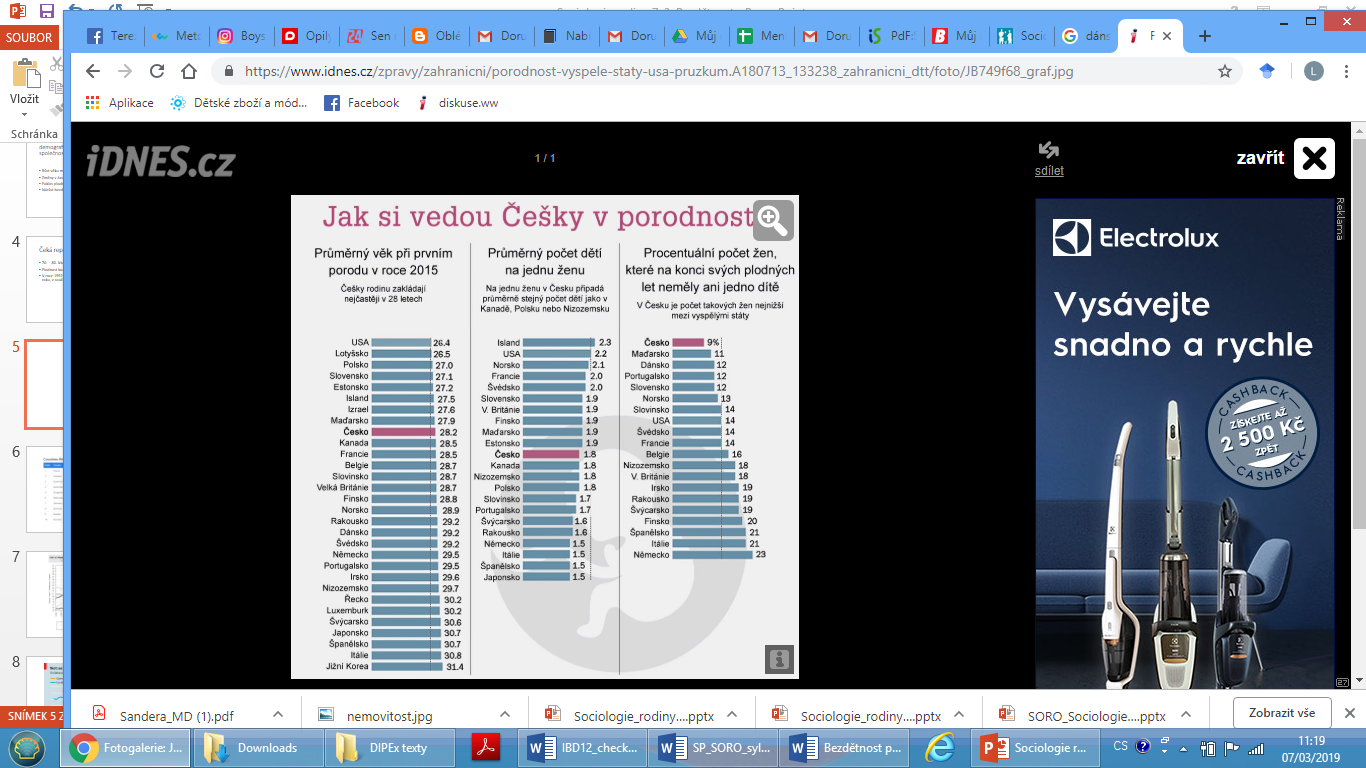 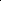 Vývoj sňatečnosti v ČR (1980 – 2013)
Hodnoty prvosňatečnosti v ČR
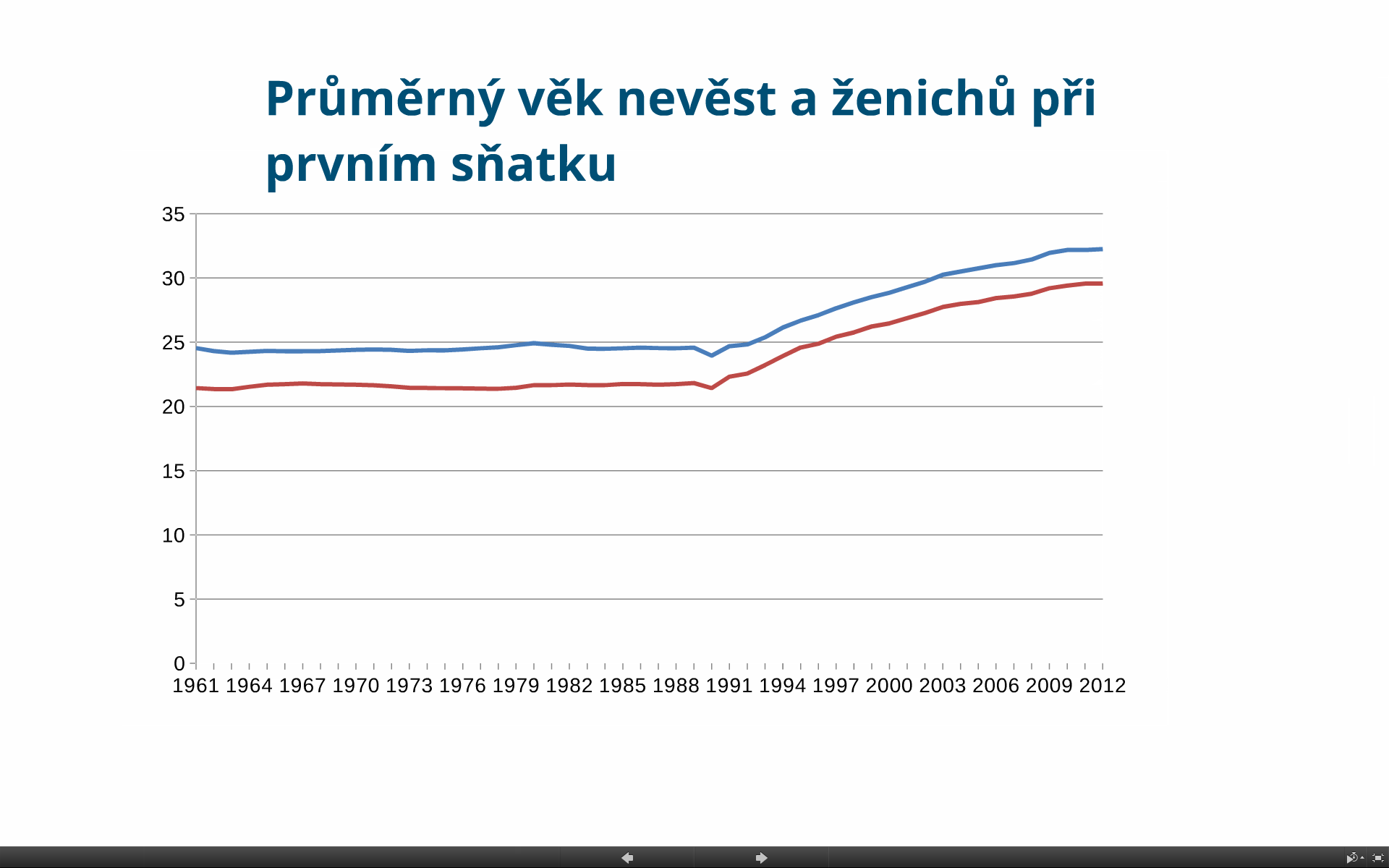 Průměrný věk vstupu do prvního manželství v ČR
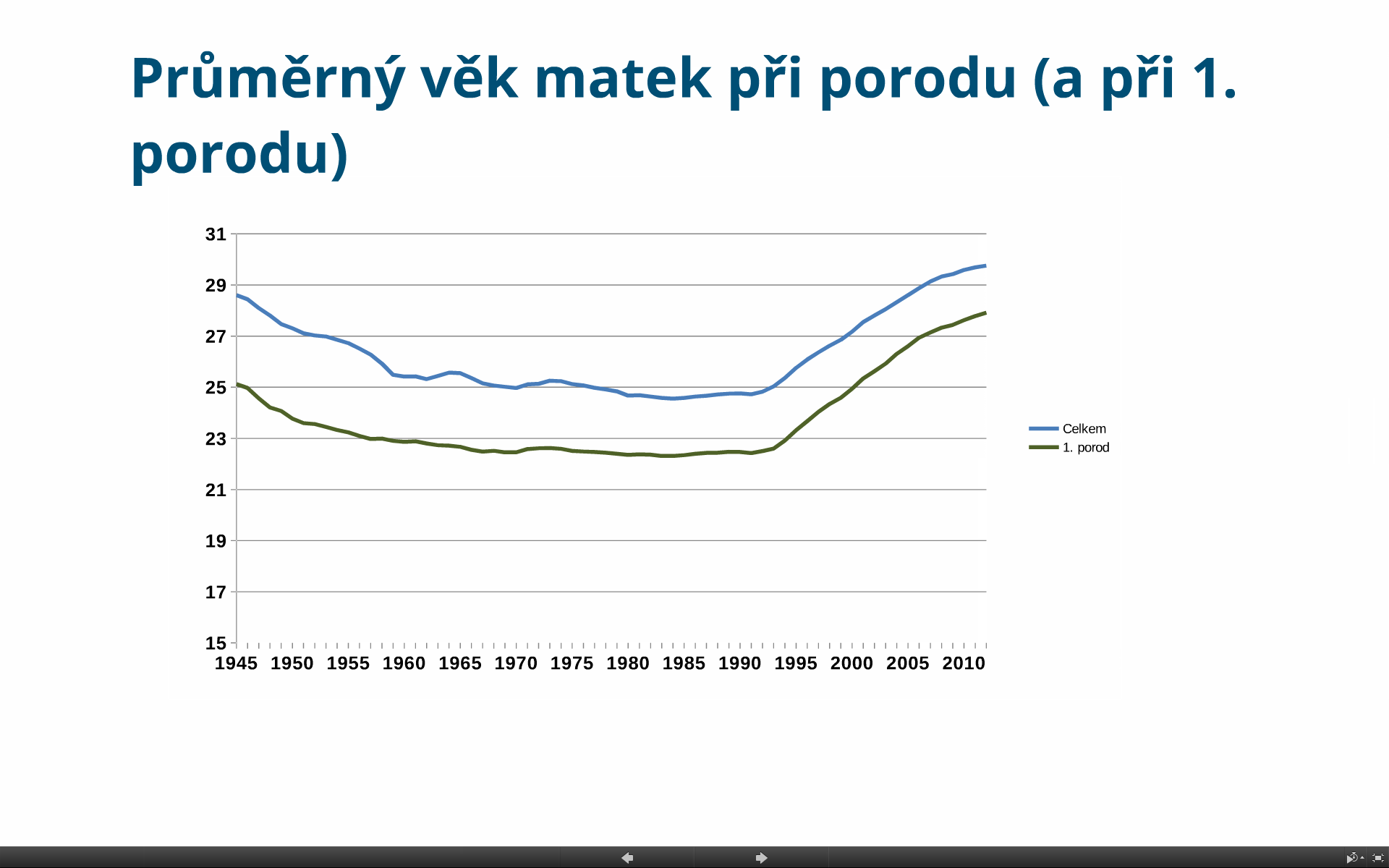 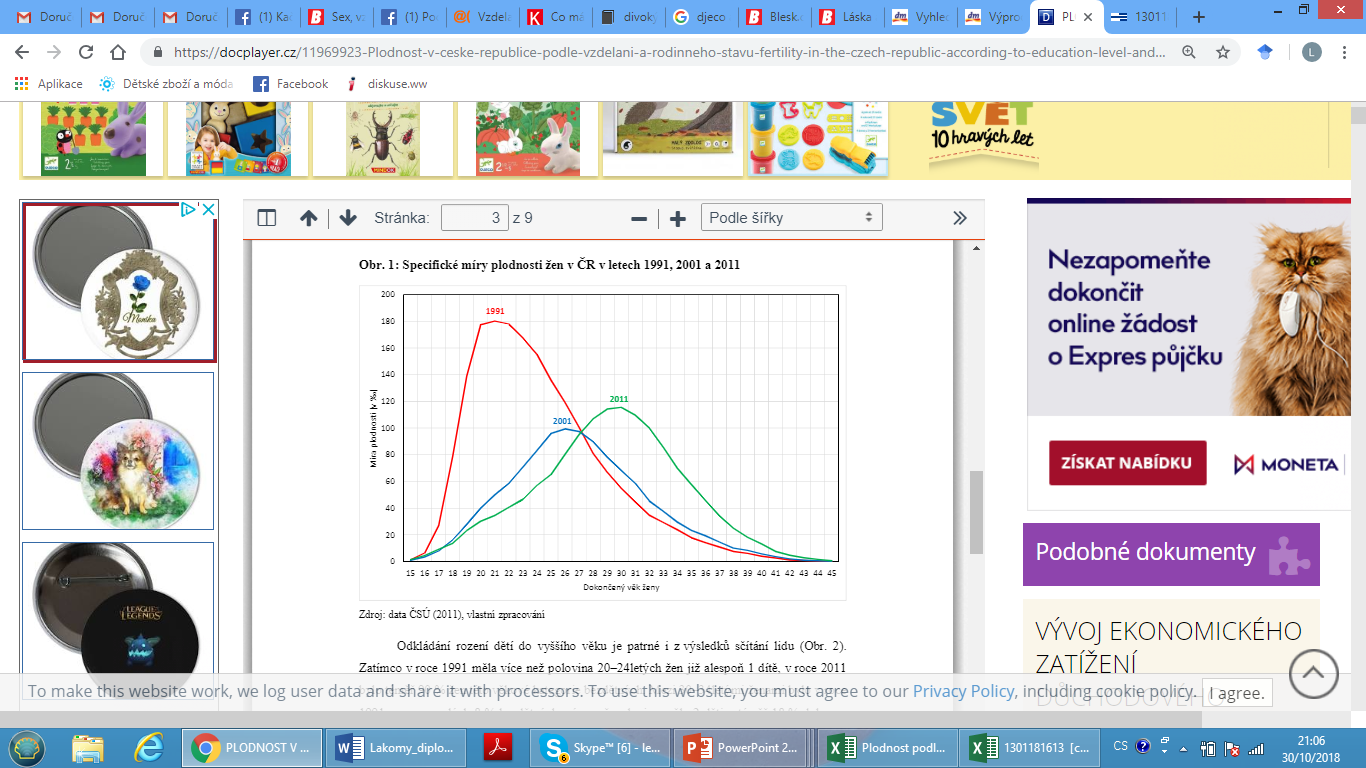 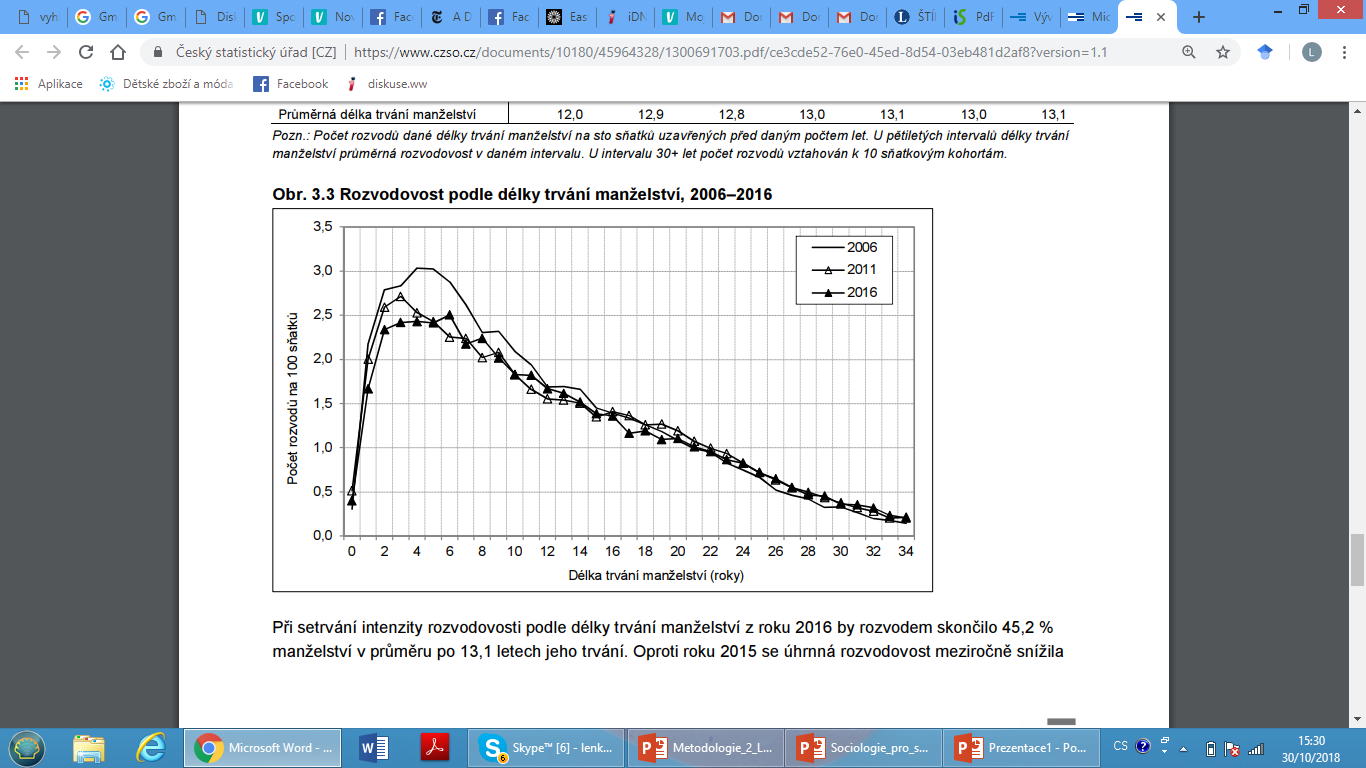 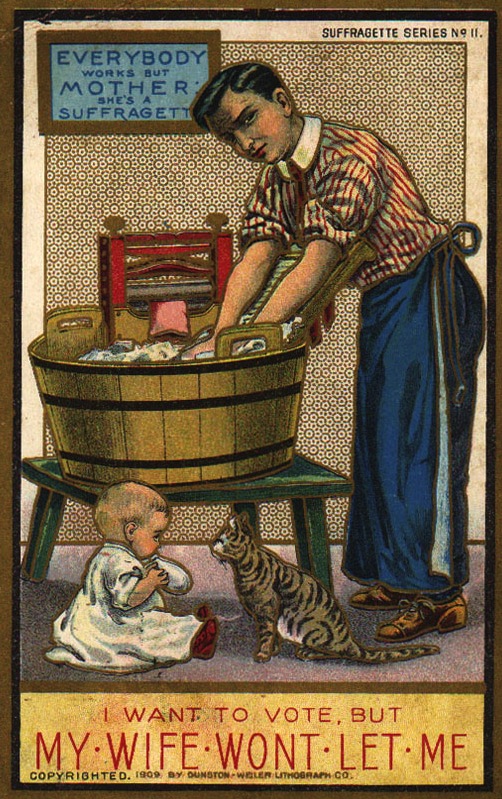 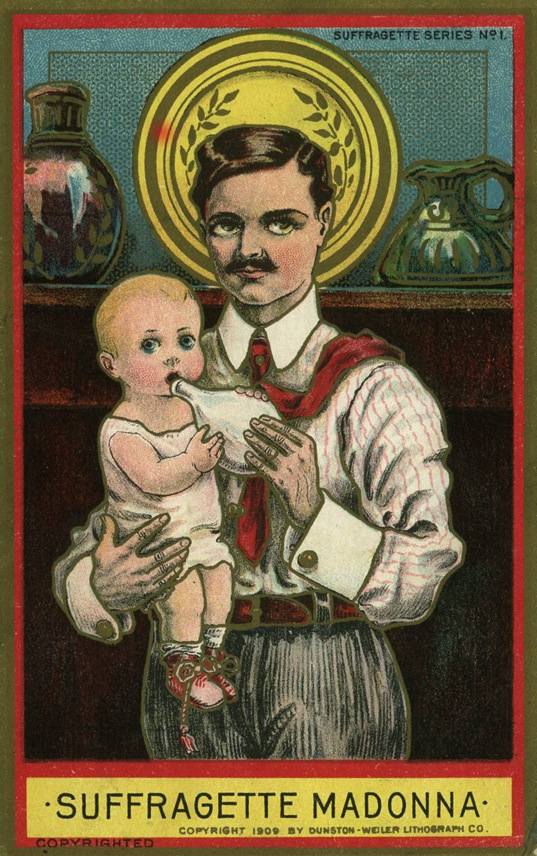 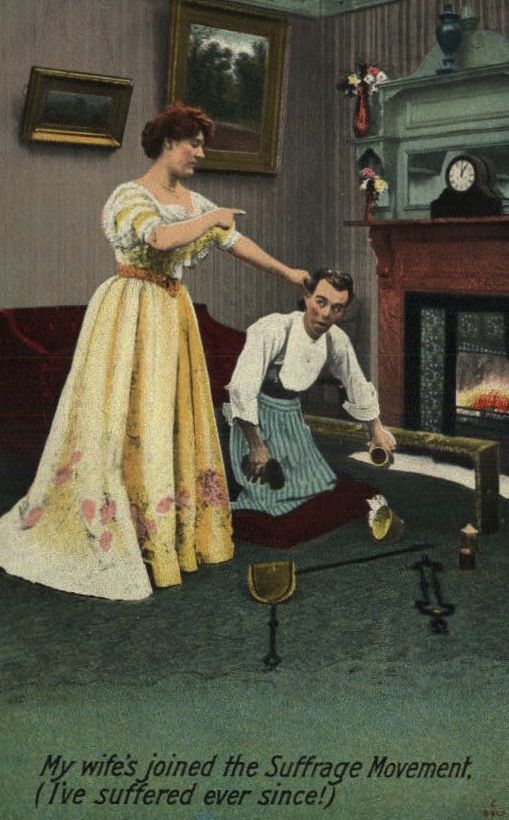 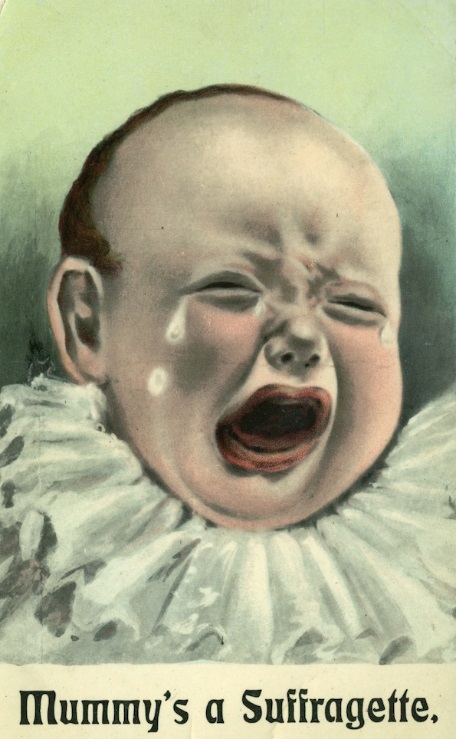 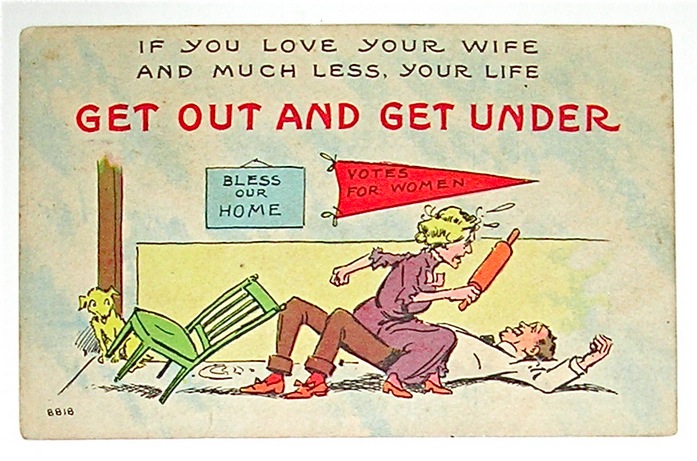 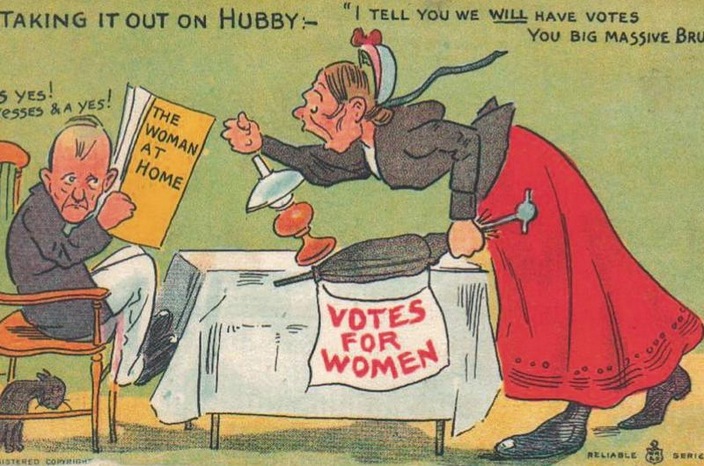 Najdôležitejšie dôvody, prečo nemôžu mať ženy volebné právo - z debaty v Tennessee, kľúčovom štáte pre uzákonenie amerického volebného práva žien, v roku 1920:
- sú emocionálne nestabilné- majú slabší intelekt- celá spoločnosť bude trpieť, ak ich proces voľby vyruší od starostlivosti o domácnosť- ženy vlastne ani nechcú voliť- zvýšenie počtu voličov bude priveľká záťaž pre mestské rozpočty- ženy budú vždy voliť tak isto ako ich manželia, takže ženatí muži vlastne budú mať dva hlasy- ženy môžu voliť inak ako ich manželia, čím vynulujú hlasy manželov, čím sa celé voľby stanú vlastne zbytočnými.

(Elaine Weiss: The Woman’s Hour: The Great Fight to Win the Vote)
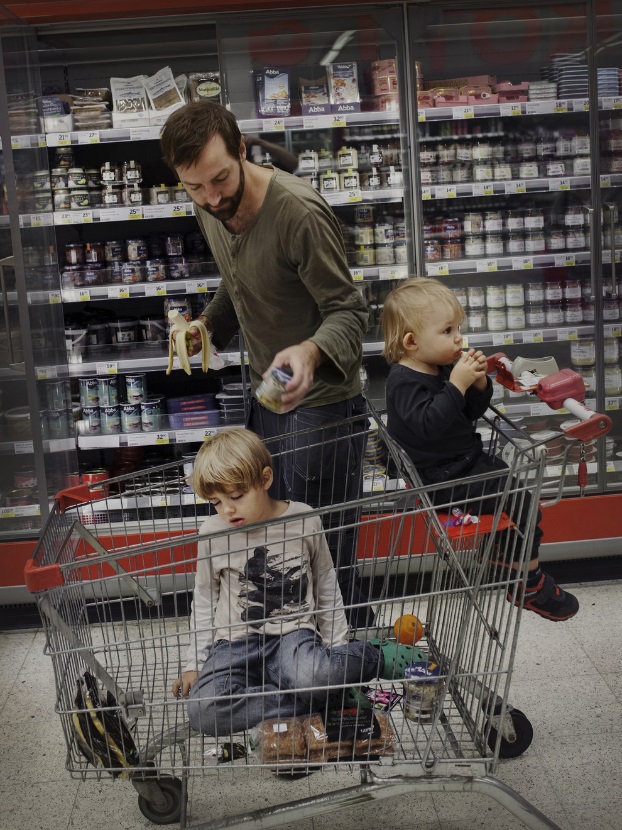 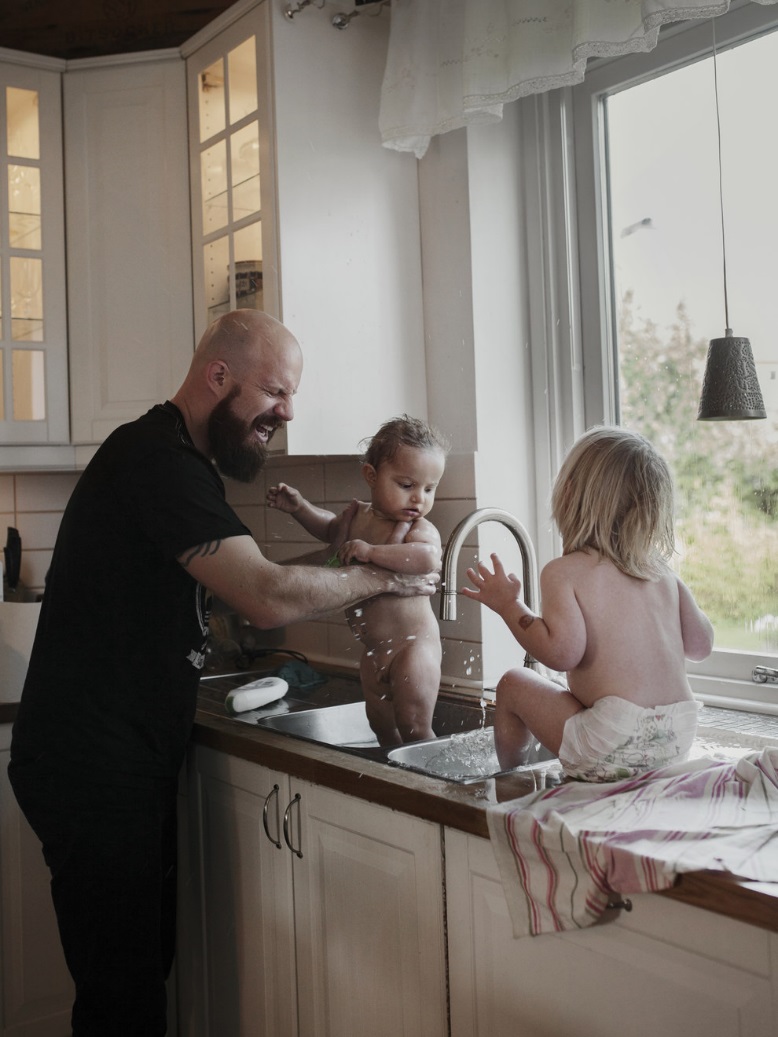 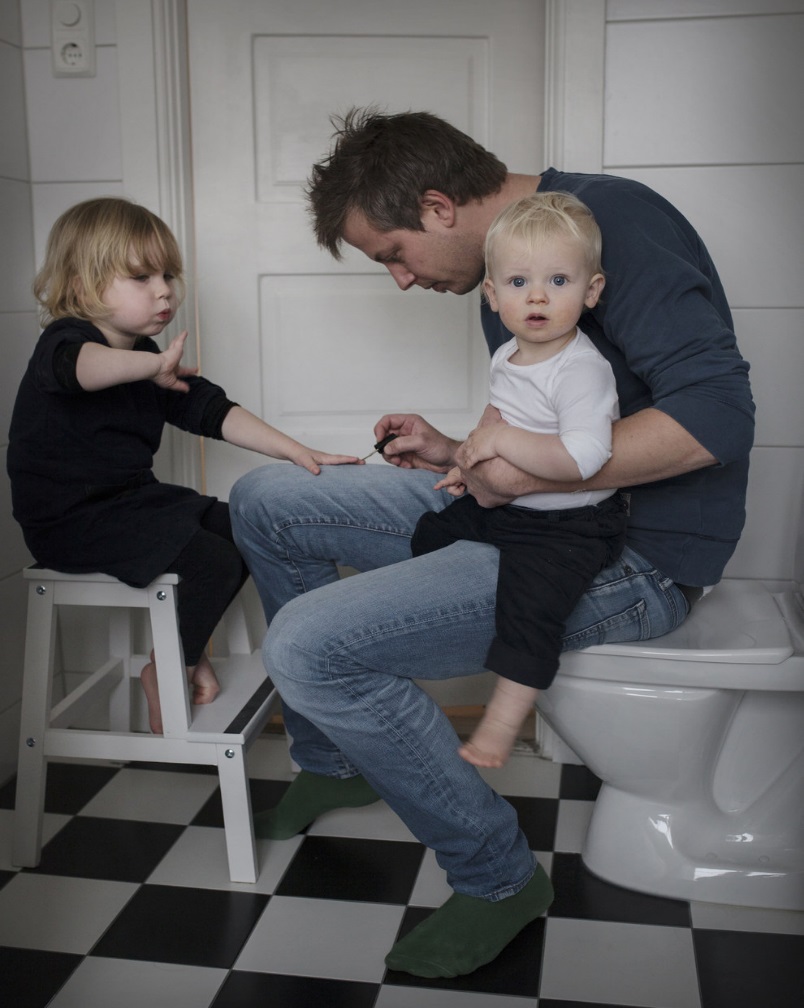 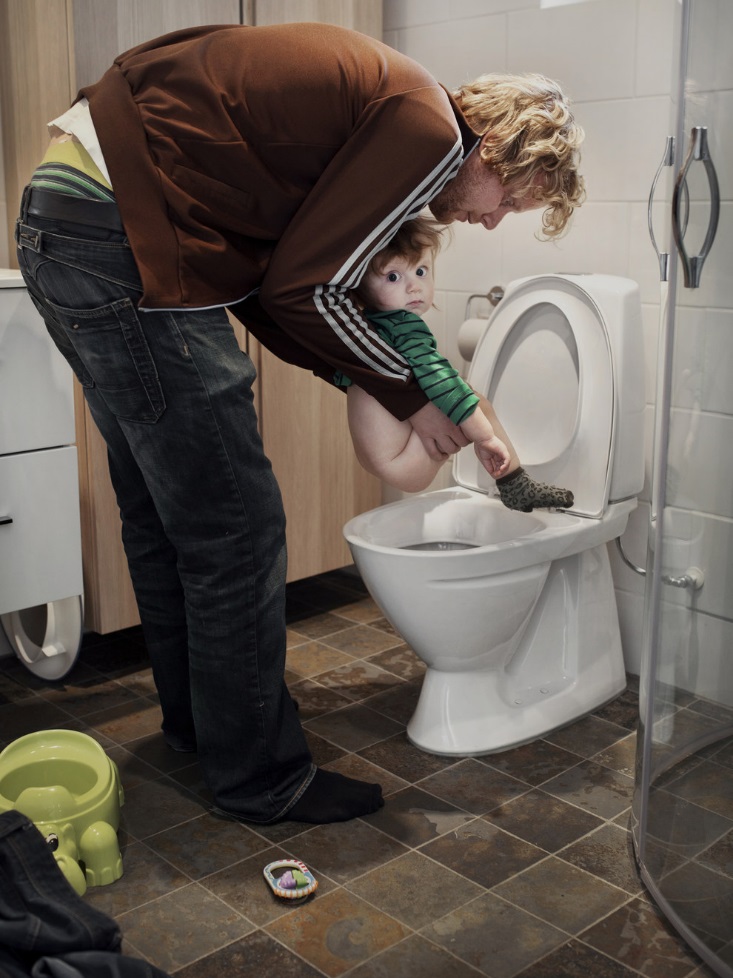 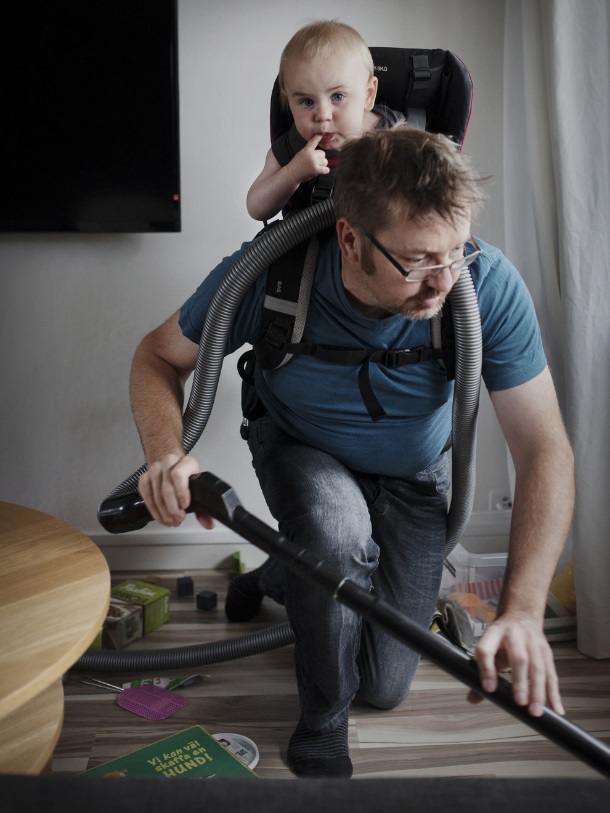 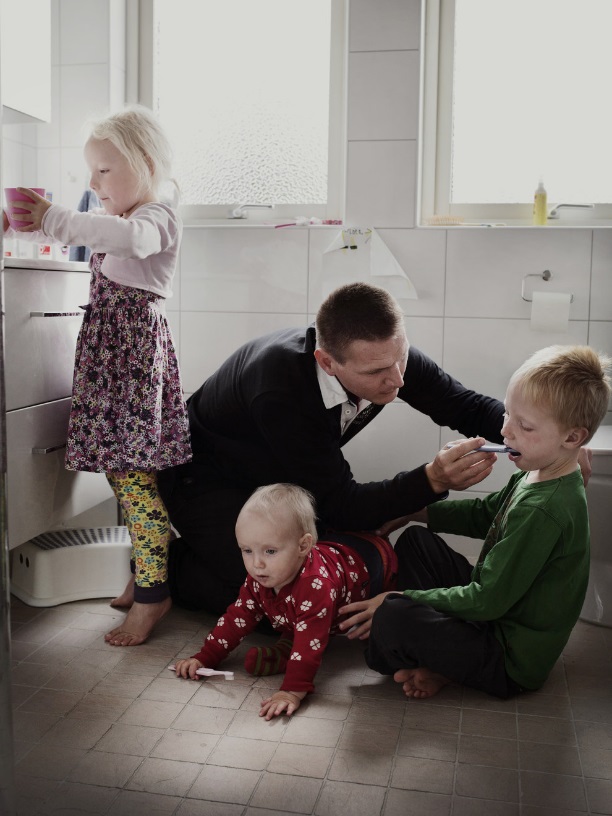 http://www.buzzfeed.com/lynzybilling/this-is-what-it-looks-like-when-men-are-allowed-to-take-60-d#.fmdX8rP3W
Je rodina v krizi?
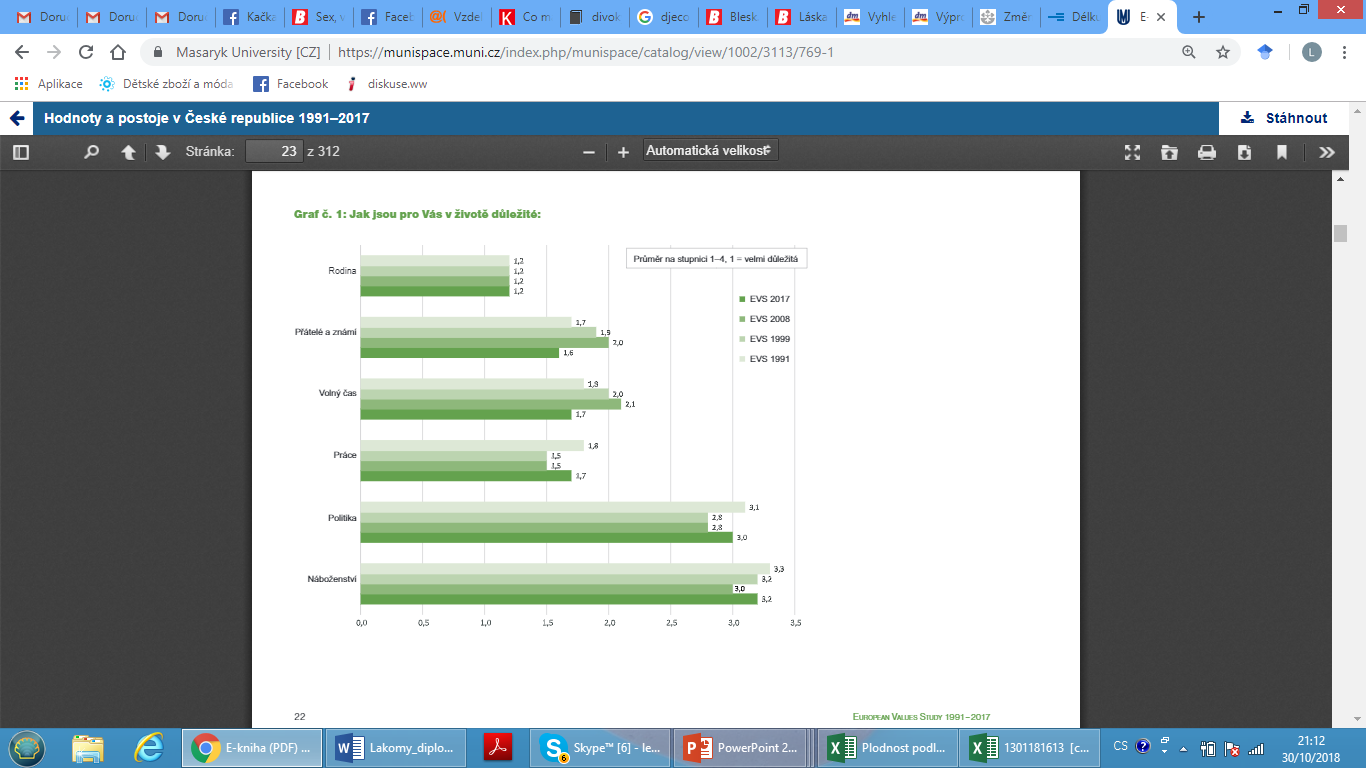 Jak jsou podle vás důležité pro manželství děti?
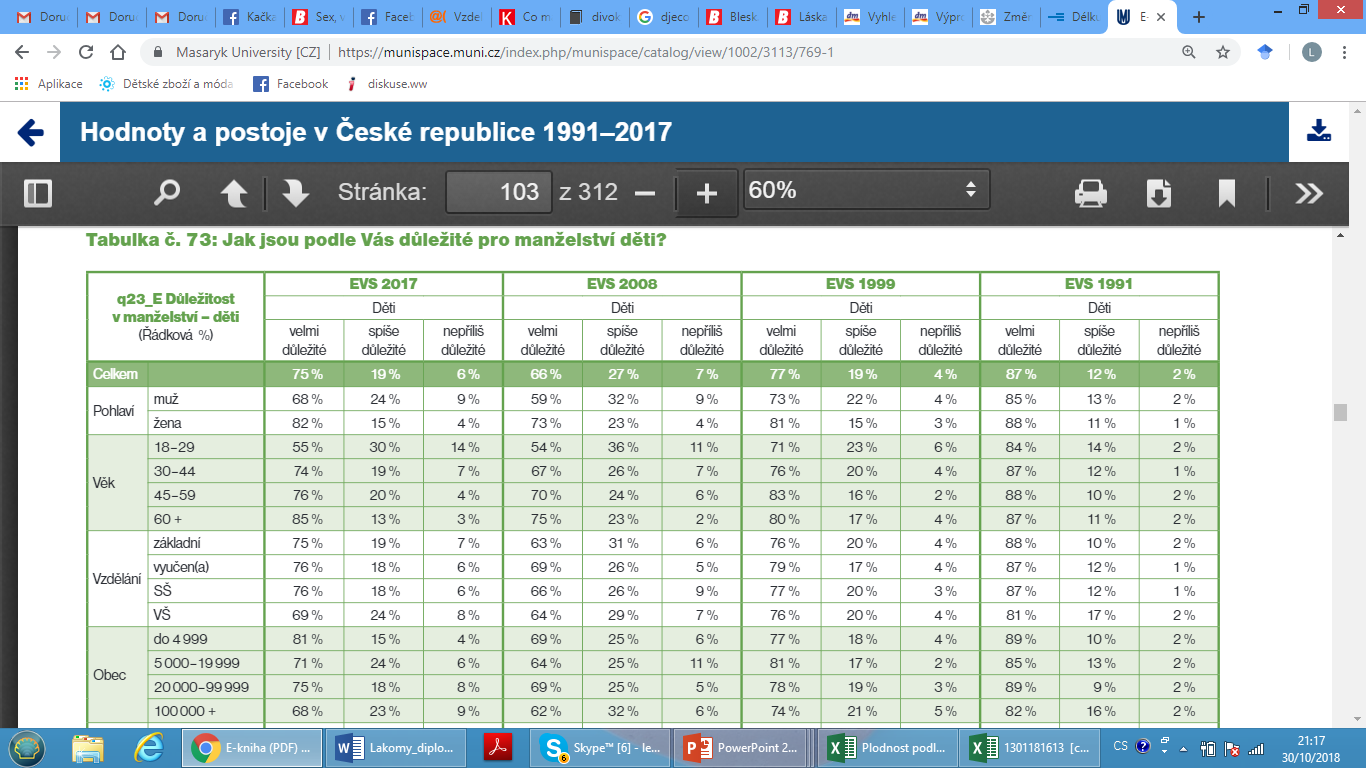 Souhlasíte, nebo nesouhlasíte s následujícím výrokem? „Manželství je zastaralá instituce.“
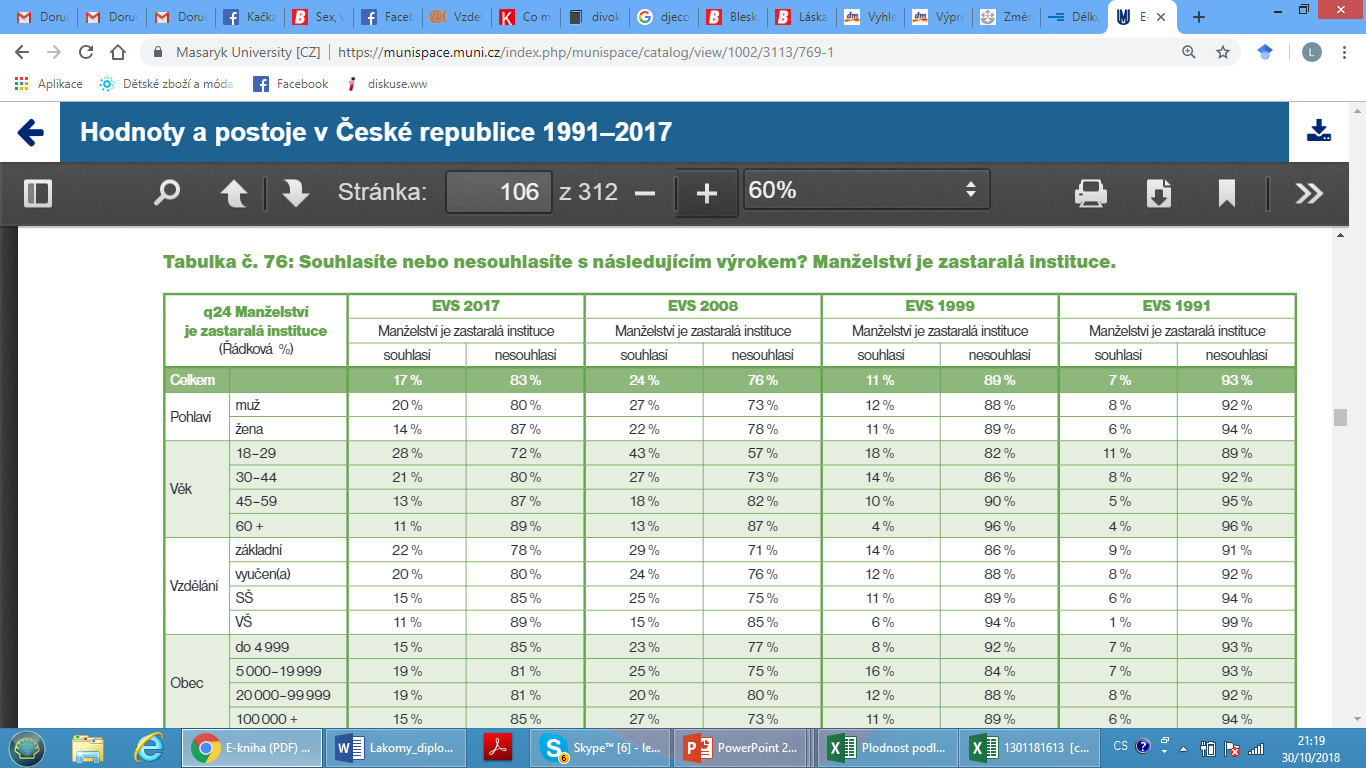 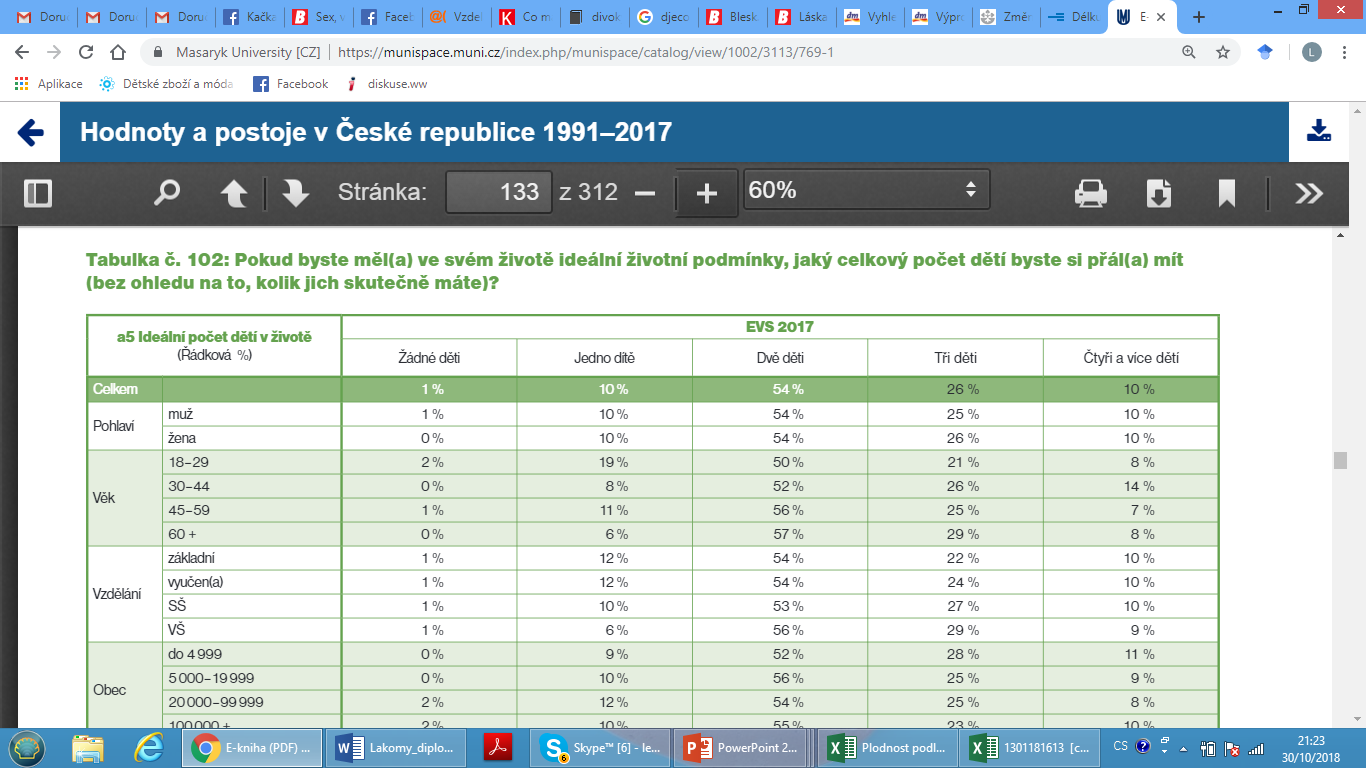 Sňatky 2016
V roce 2016 uzavřelo 9987 mužů své druhé manželství, 1025 mužů své třetí manželství, 125 své čtvrté nebo další manželství.
U žen to bylo 9611 druhé manželství, 1150 třetí a 155 čtvrté a další.
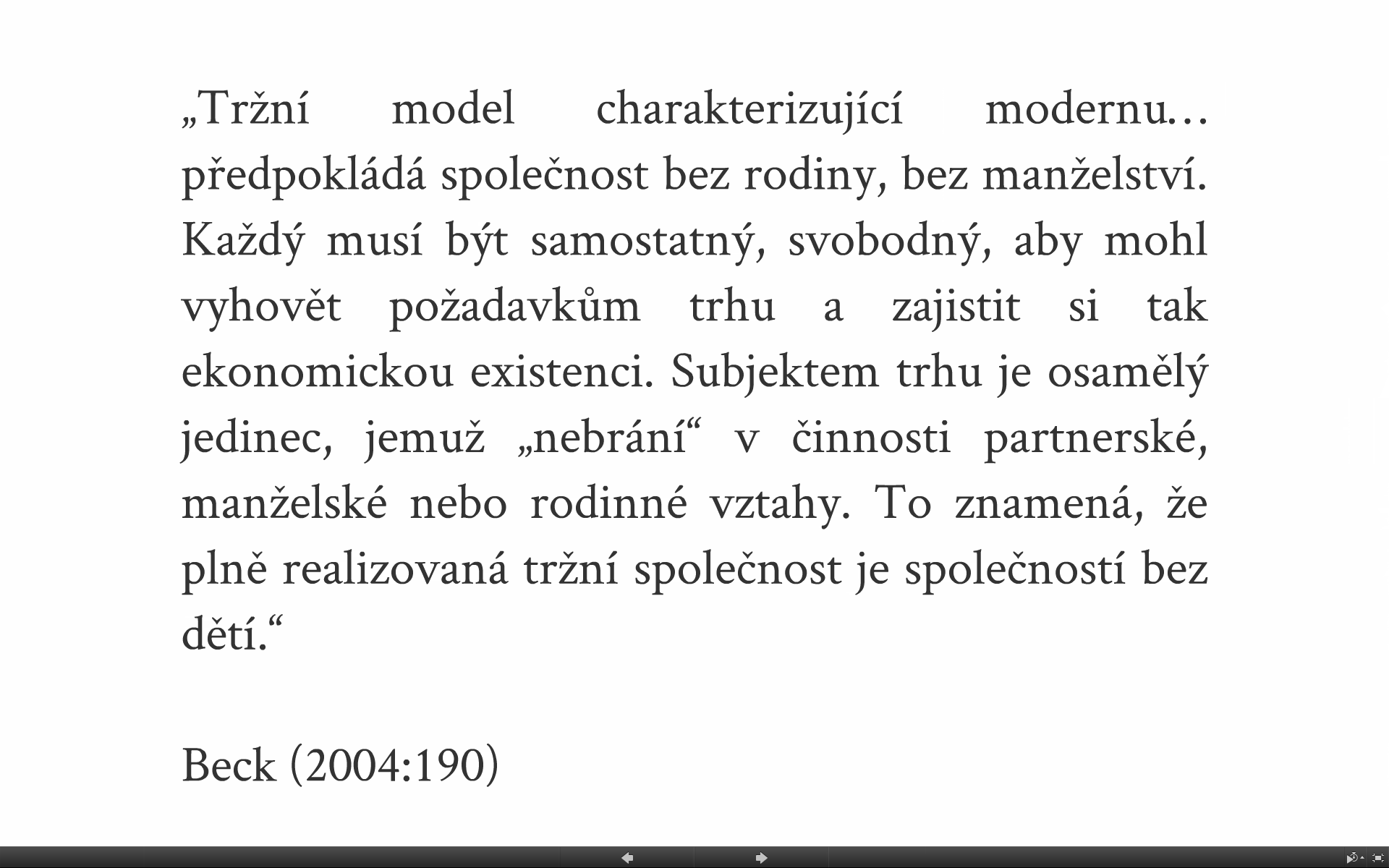 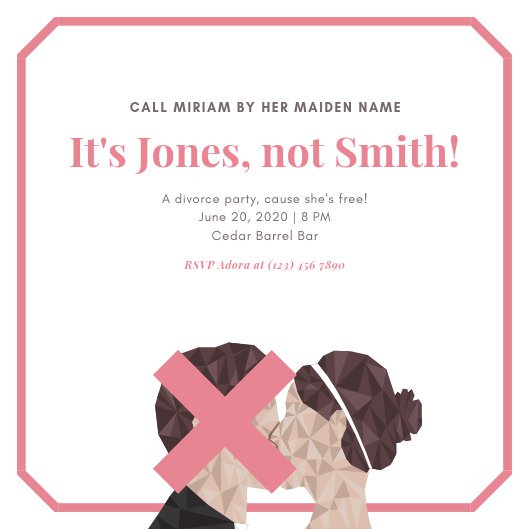 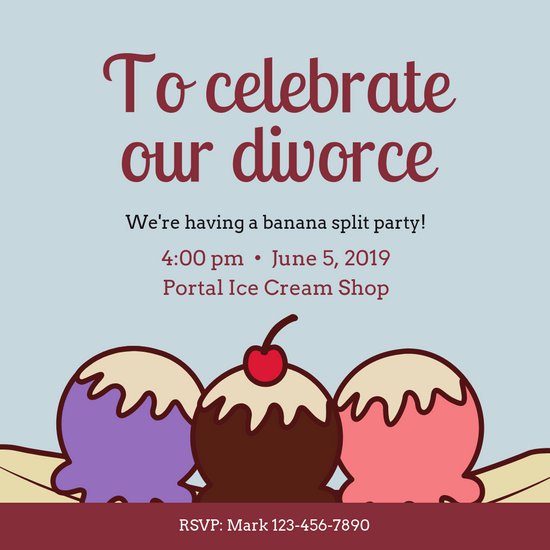 Rozvod
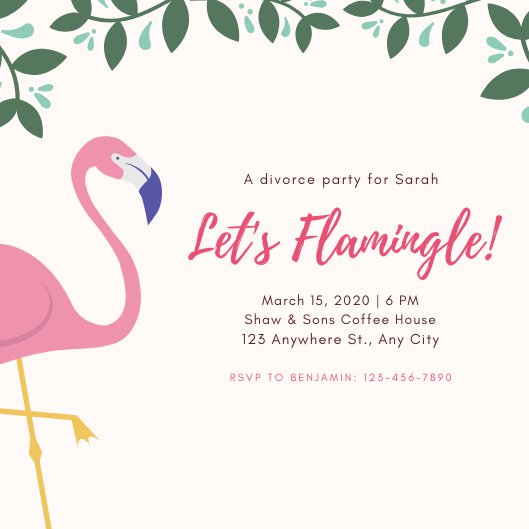 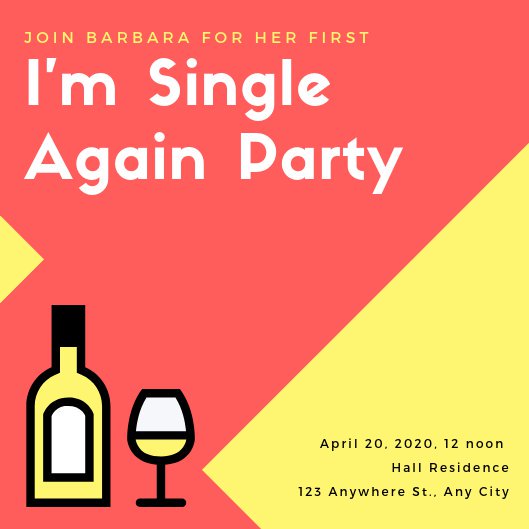 Co je podmínkou rozvodovosti?
Legislativa
Společenská akceptace rozvodu
Proměna genderových rolí
Sňatečnost
Dostatečně vysoká naděje na dožití
Rozvody 2017 (data ČSÚ)
V  ČR se do konce roku 2017 rozvedlo 25,8 tisíce manželství, v meziročním srovnání o 0,8 tisíce více. U rozvodů převažovali manželé s nezletilými dětmi (15,2 tisíce) nad těmi bez nezletilých dětí (10,6 tisíce). Nejvíce rozvedených párů s dětmi (7,7 tisíce) vychovávalo v době rozvodu jedno nezletilé dítě. Celkem se rozvod dotkl 23,8 tisíce dětí. Intenzita rozvodovosti byla nejvyšší v období tří až šesti let trvání manželství. Úhrnná rozvodovost podle předběžných výsledků meziročně vzrostla ze 45 na 47 %. Průměrná délka rozvedeného manželství byla 13,2 roku.
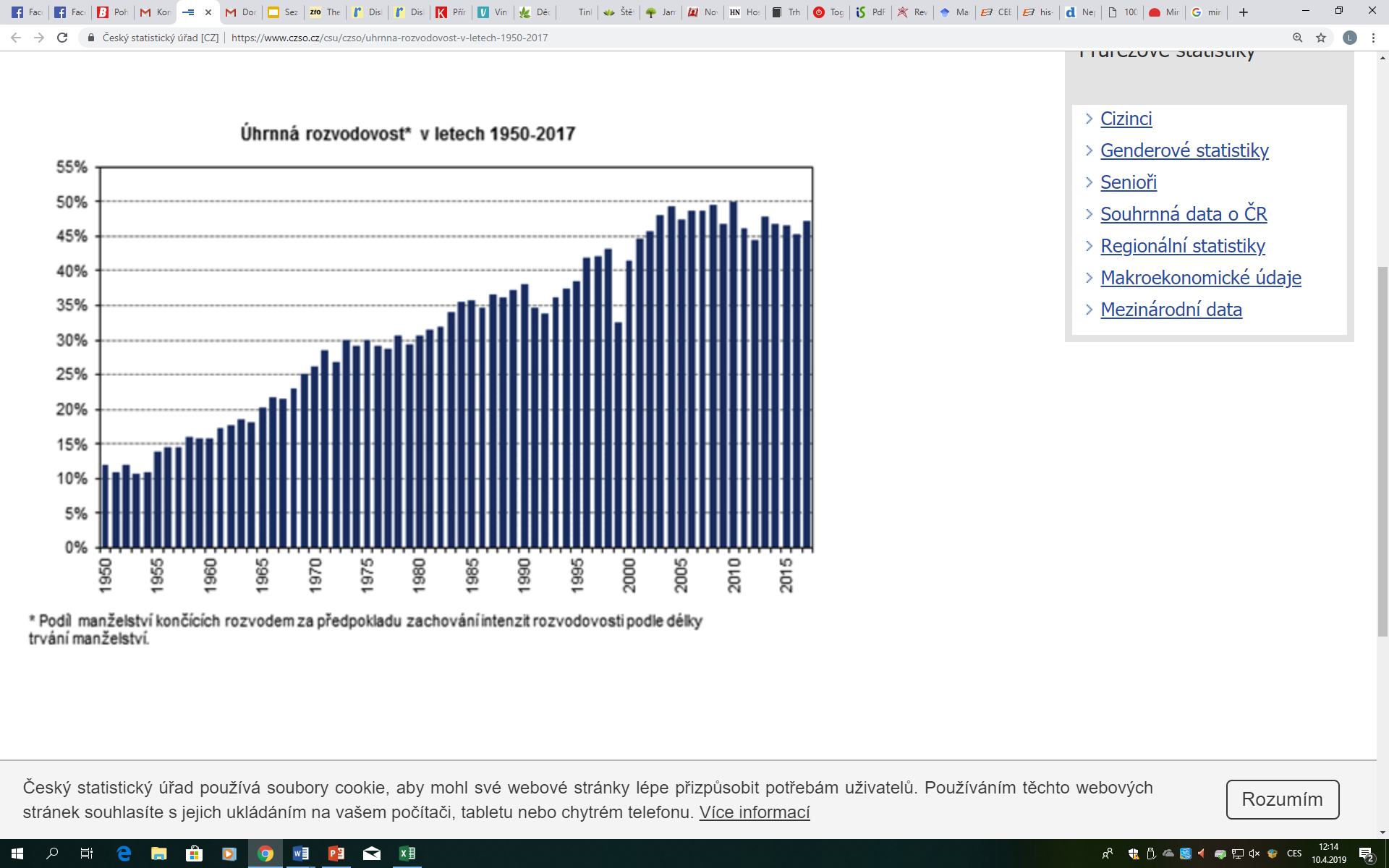 Délka trvání manželství před rozvodem
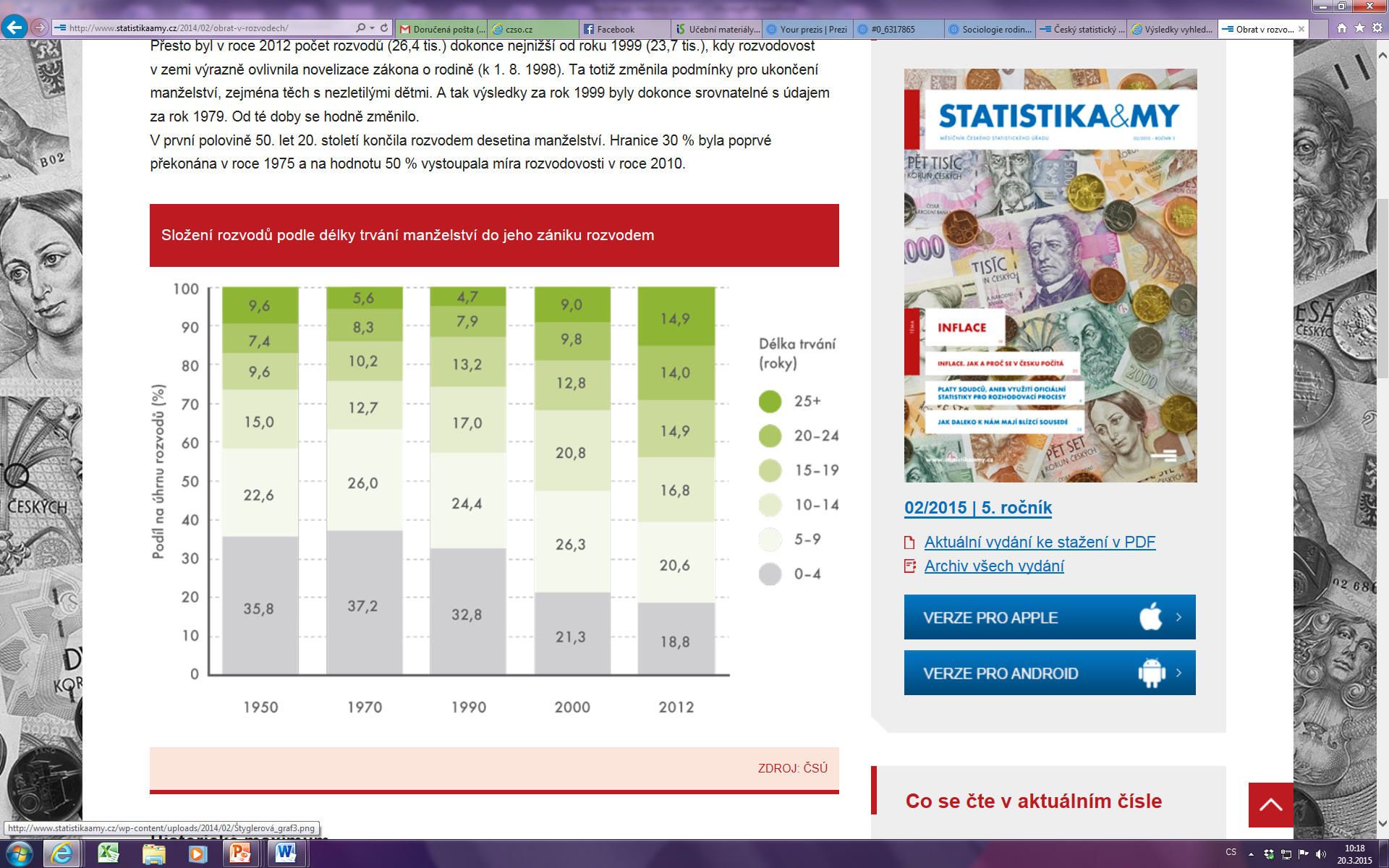 Vohlídalová, 2010
Prediktory rozvodu
Socioekonomický status (lépe situovaná manželství se méně rozvádějí, !příjem ženy !vysoká očekávání od sňatku)
Věk vstupu do manželství (cca 19 let – souvislost s těhotenstvím, cca 35 let)
Děti?
Délka trvání manželství
Vzdělání
Místo bydliště
Náboženství
Heterogamní vztahy
Dědičnost rozvodovosti
Opakování manželství
Přítomnost nevlastních dětí v rodině
Předmanželská kohabitace, předmanželská koncepce
Muži se základním vzděláním mají mezi muži nejvyšší rozvodovost (riziko rozvodu muže s jeho vzděláním klesá). Riziko rozvodu muže se základním vzděláním stoupá s rostoucím vzděláním jeho partnerky a nad extremní hodnotu se dostává v případě sňatku se ženou středoškolsky nebo vysokoškolsky vzdělanou. Je to vzestup velmi strmý: pár muž základní – žena vysokoškolské vzdělání se rozvádí 2,5x častěji než manželství partnerů se základním vzděláním a dokonce téměř 5x častěji než svazek muže s úplným středním vzděláním a ženy se základním vzděláním.
Muži-vysokoškoláci mají opět nejnižší rozvodovost v případě sňatku se ženou se základním vzděláním. Následně jejich rozvodovost stoupá a nejvyšší je u homogamních sňatků (pár muž-vysokoškolák a žena-vysokoškolačka). Muži s vysokoškolským vzděláním zažívají rozvod nejčastěji v homogamních manželství. Naopak nejstabilnější vztah je pro ně s partnerkou na opačném pólu vzdělanostní škály. Nejméně se tedy rozvádějí ženy se základním vzděláním a není náhodou, že jsou to zároveň ty, které jsou na trhu práce častěji znevýhodněny. Manželství, ve kterých má muž vyšší vzdělání než jeho žena, patří mezi nejstabilnější a rostoucí rozdíl ve vzdělání partnerů již nemá vliv na míru rozvodovosti.
"Přehodnocuji svůj život. Myslím, že je
nezbytné se čas od času, nejen v práci, 
ale i v soukromí, zastavit, uvědomit si, co 
doopravdy chcete, co v denním kolotoči 
můžete nechtěně přehlížet. A i když je to 
kruté, nemilosrdně zjistit, jak se věci ve 
skutečnosti mají. Zda se vyvíjejí tak, jak 
chcete. A pokud se nevyvíjejí, jak chcete, 
zda jste schopni je změnit. A pokud nejste 
schopni je změnit, rozhodnout se, jak dál. 
A já volím rozchod.“
„Když člověk bilancuje, nemůže se vyhnout ani tomu, aby bilancoval svůj soukromý život. Při tom jsem bohužel zjistil, že jsem se pro své zaujetí prací a také svou literární činností vyhýbal řešení problémů právě v soukromém životě a je načase uvést jej do relativní harmonie se sebou samým.“
Kdo je v ČR ohrožen chudobou?
V Česku bylo v roce 2017 ohroženo příjmovou chudobou 9,1 % osob. Jednalo se zejména o samoživitelky s dětmi a jednotlivce starší 65 let (76,7 % žen). 

				Zdroj: Statistika a MY
K dnešní krizi rodinného života
Individualistické hodnoty
Manželství se změnilo na pouhou smlouvu
Práce odvádí rodiče od dětí
Přílišná emancipace, vzpoura žen
I. A. Bláha, 1933
Úvaha o dnešních dívkách
„Dnešní mladé dámy jsou samý sport, kavárna, auto, kino a cigareta, ale vařečku berou do ruky obráceně…. Sportem zhrubly a pozbyly něžné ženskosti. Chodí dlouhými kroky, místo aby půvabně cupitaly.“
Z. Jirotka, 1941